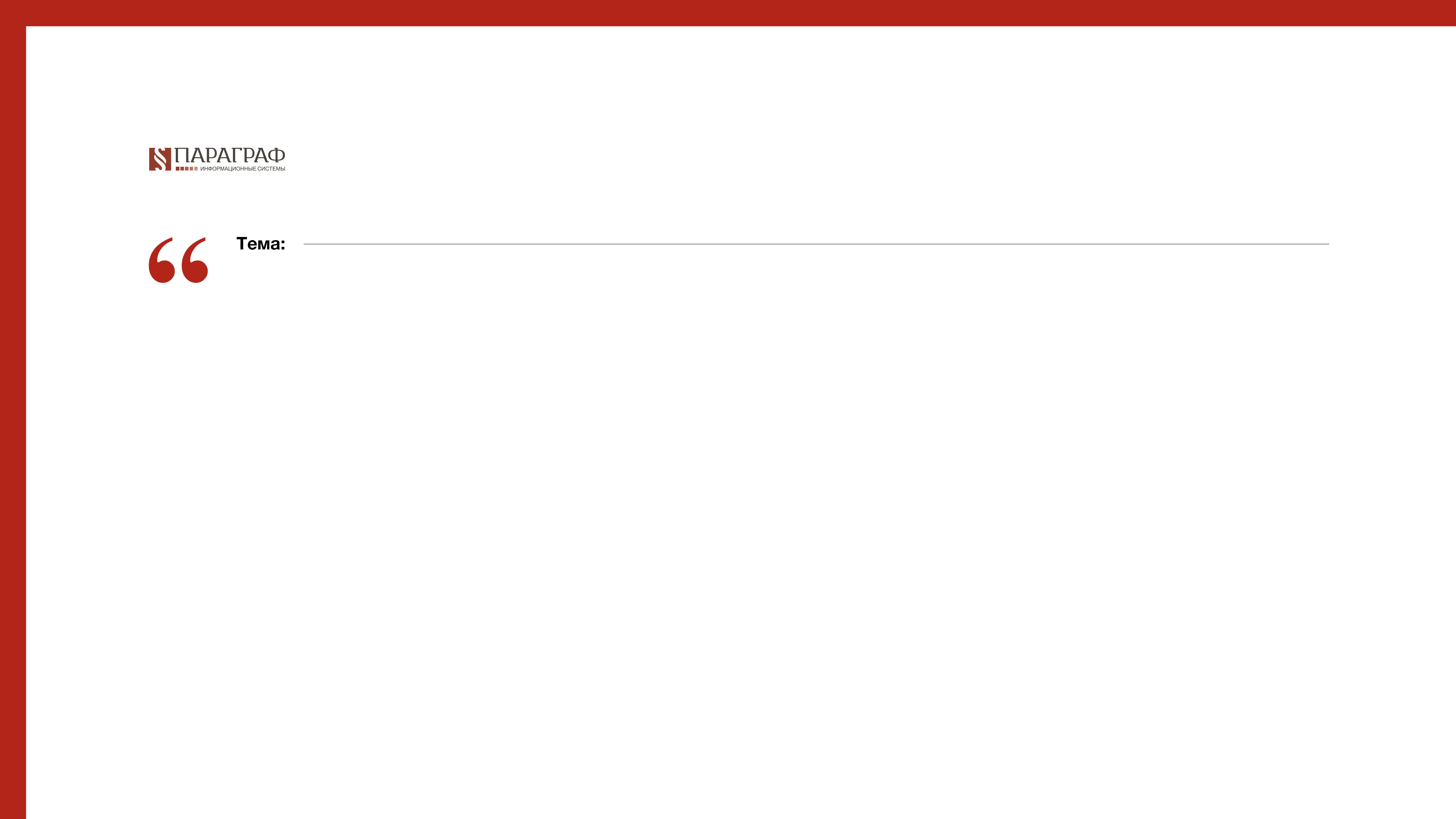 «Создание и регистрация некоммерческих организации в РК. Практические особенности»
Ведущие: Алимов О.Т., Кожахметова А.Б.
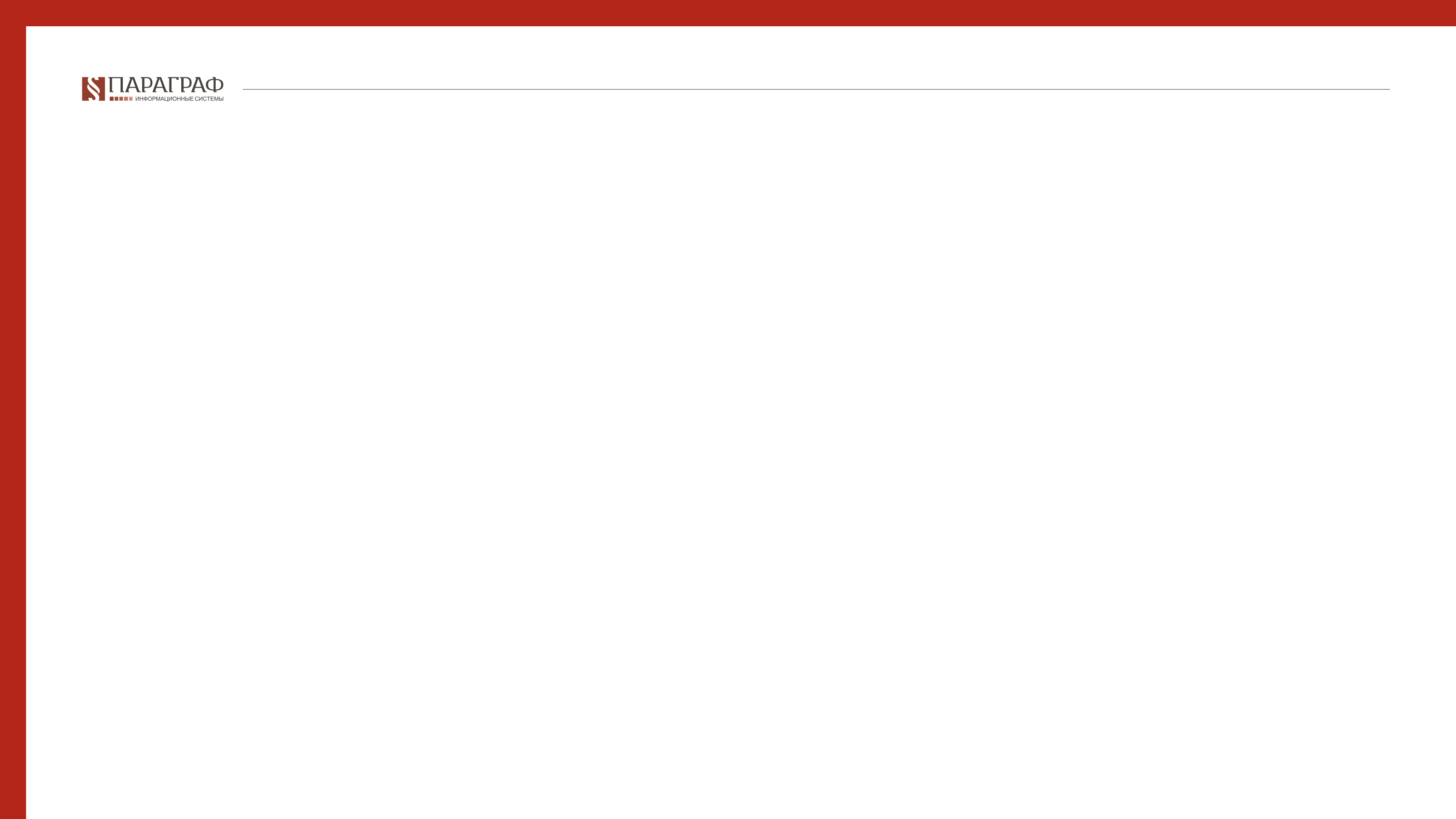 ПРОГРАММА
1. Общие положения деятельности НКО
2. Виды и цели НКО в РК
3. Подготовка необходимых документов для создания НКО
4. Создание, государственная регистрация и ликвидация НКО
5. Требования и ограничения при регистрации НКО
6. Действия заявителя при получении отказа в регистрации. Этапы урегулирования конфликтов
7. Обзор практических кейсов при регистрации НКО
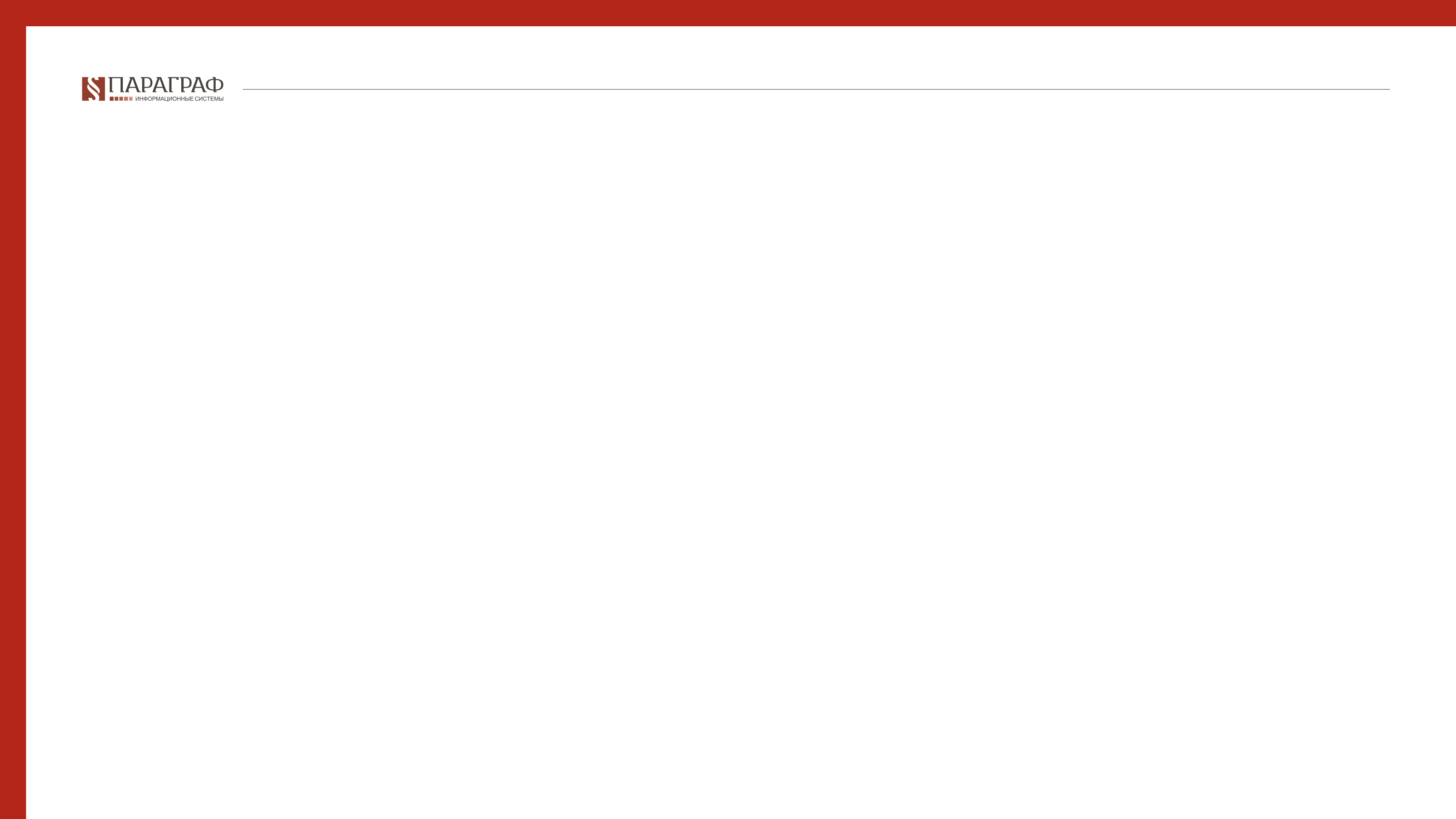 1. Общие положения деятельности НКО
Некоммерческой организацией признается юридическое лицо, не имеющее в качестве основной цели извлечение дохода и не распределяющее полученный чистый доход между участниками. (ст.2 ЗРК «О некоммерческих организациях»)
Согласно ст.34 ГК РК, Юридическое лицо, являющееся некоммерческой организацией, может быть создано в форме учреждения, общественного объединения, акционерного общества, потребительского кооператива, фонда, религиозного объединения и в иной форме, предусмотренной законодательными актами.
Некоммерческая организация может заниматься предпринимательской деятельностью лишь постольку, поскольку это соответствует ее уставным целям.
Некоммерческая организация должна иметь самостоятельный баланс и (или) смету.
Некоммерческая организация создается без ограничения срока деятельности, если иное не установлено учредительными документами некоммерческой организации.
Некоммерческая организация вправе в установленном порядке открывать счета в банках на территории РК и за пределами ее территории, за исключением случаев, установленных законодательством РК.
Некоммерческая организация имеет печать с полным наименованием этой некоммерческой организации
Некоммерческая организация вправе иметь штампы и бланки со своим наименованием.
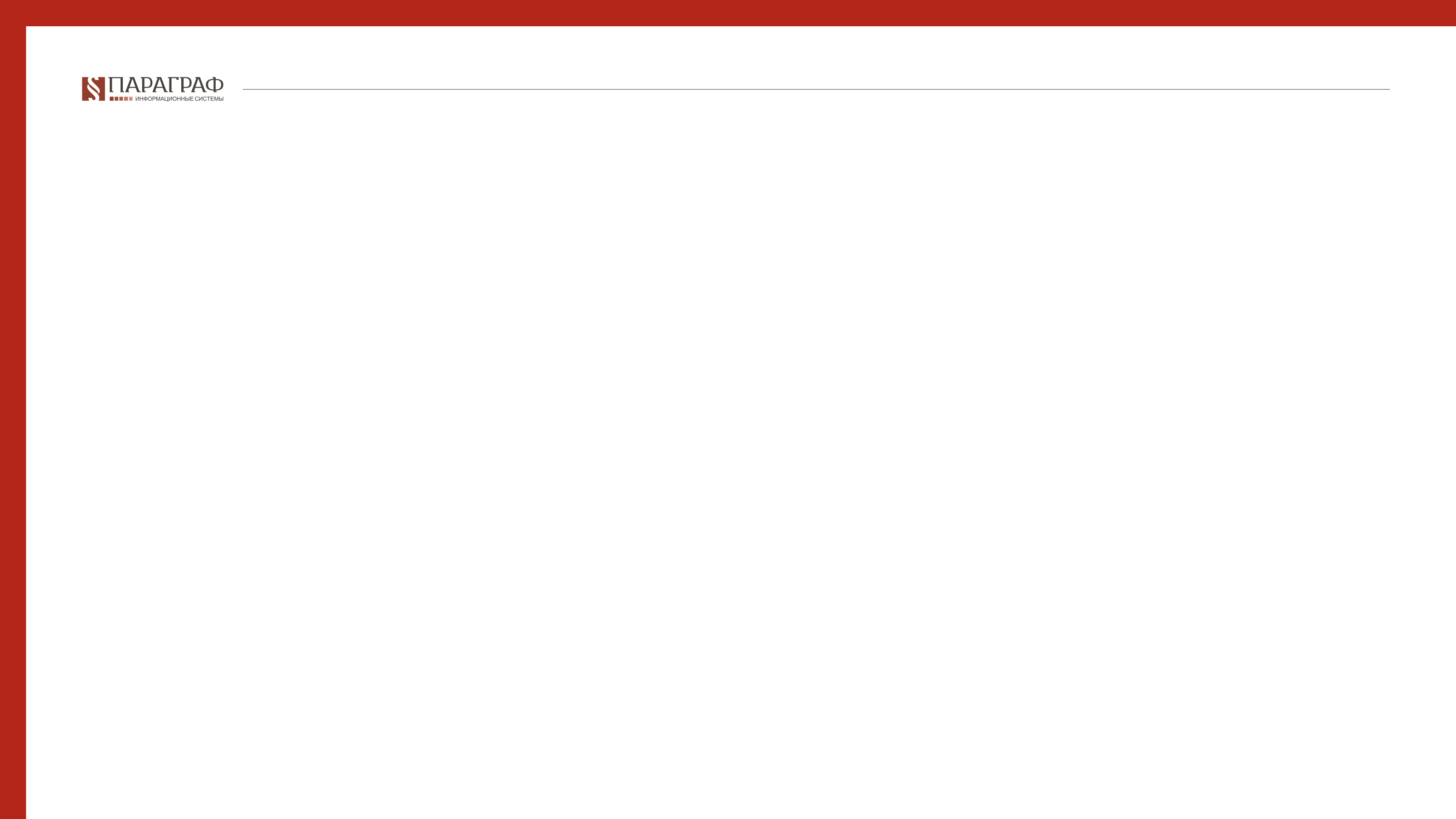 1. Общие положения деятельности НКО
Создание и деятельность некоммерческих организаций регулируются следующими нормативно-правовыми актами:
Гражданский кодекс Республики Казахстан (Общая часть), принят Верховным Советом Республики Казахстан 27 декабря 1994 года
Закон Республики Казахстан от 16 января 2001 года № 142-II «О некоммерческих организациях»
Закон Республики Казахстан от 31 мая 1996 года № 3-I «Об общественных объединениях»
Закон Республики Казахстан от 15 июля 2002 года № 344-II «О политических партиях»
Закон Республики Казахстан от 16 ноября 2015 года № 402-V «О благотворительности» и т.д.
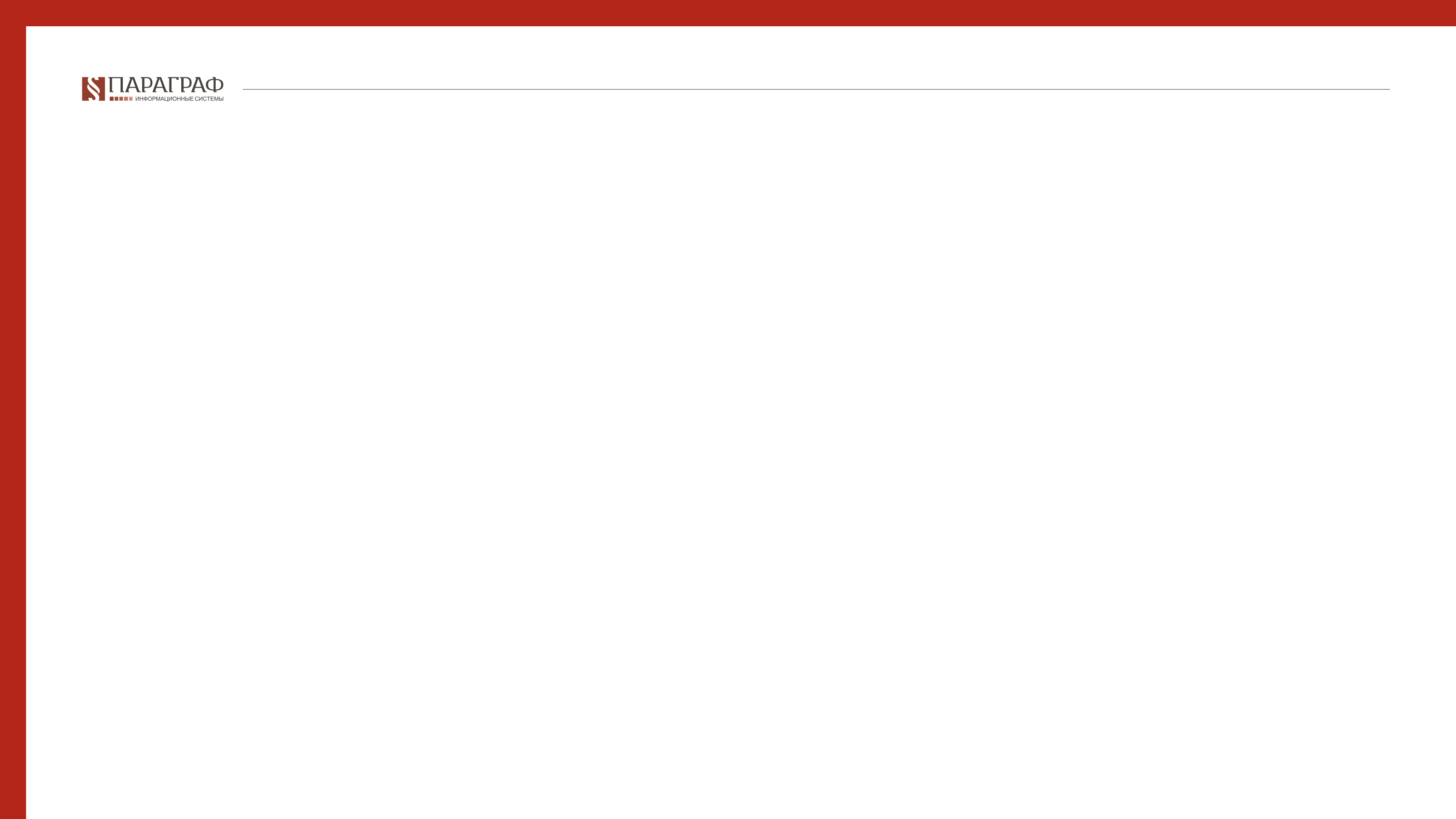 1. Общие положения деятельности НКО
Нормативно-правовая база для регистрации НКО:

- Закон Республики Казахстан «О государственной регистрации юридических лиц и учетной регистрации филиалов и представительств» от 17 апреля 1995 года № 2198.
- Закон Республики Казахстан «О национальных реестрах идентификационных номеров» от 12 января 2007 года № 223-III ЗРК.
- Приказ и.о. Министра юстиции Республики Казахстан от 29 мая 2020 года № 66 «Об утверждении правил оказания государственных услуг в сфере государственной регистрации юридических лиц и учетной регистрации филиалов и представительств»
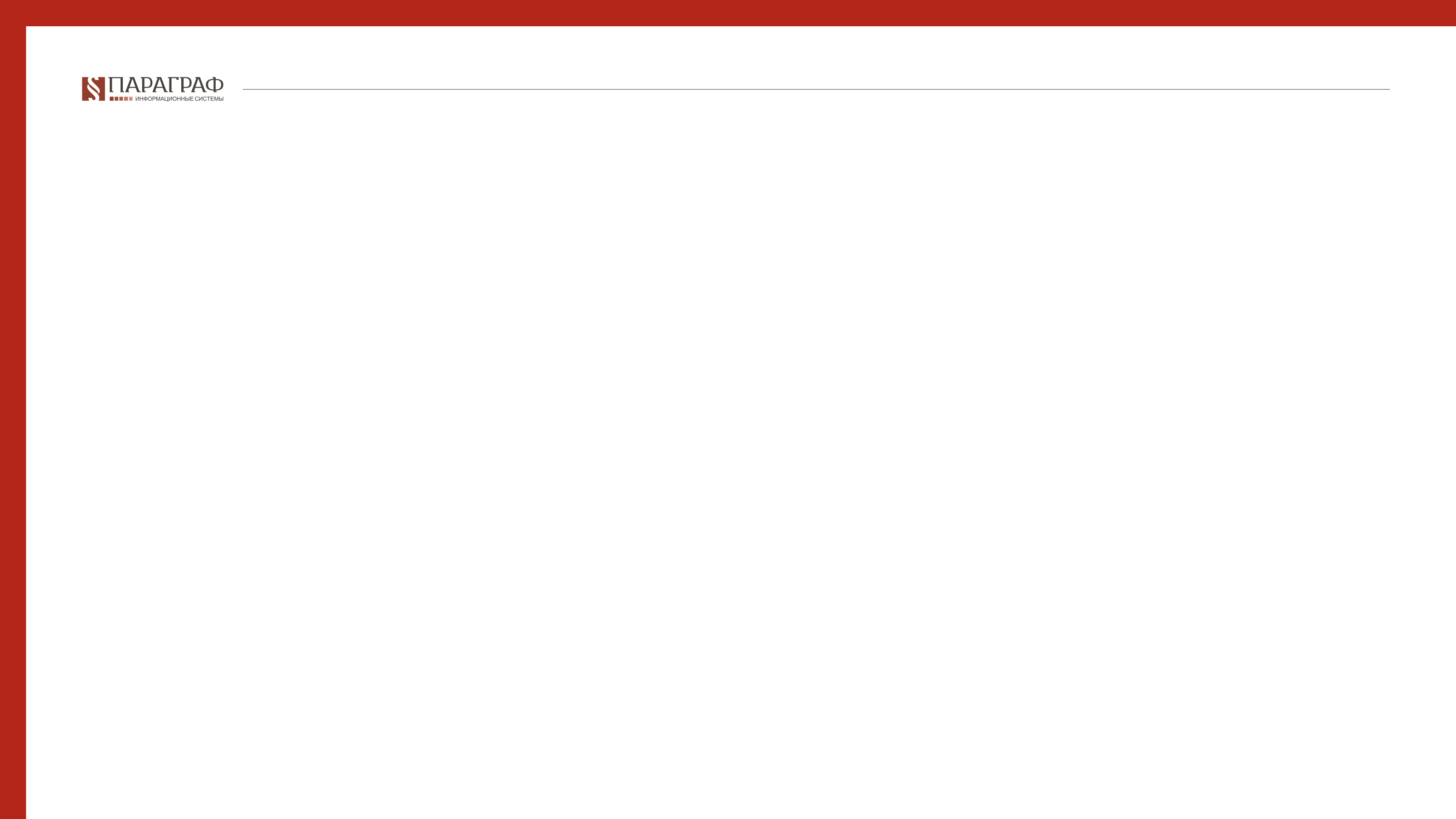 2. Виды и цели НКО в РК
Цели НКО – это суть деятельности НКО, её основные идеи или максимально обобщенное описание деятельности
Предмет деятельности НКО — это буквальное перечисление конкретных видов деятельности организации
        Цели деятельности некоммерческих организаций: Некоммерческие организации могут создаваться для достижения социальных, культурных, научных, образовательных, благотворительных, управленческих целей; защиты прав, законных интересов граждан и организаций; разрешения споров и конфликтов; удовлетворения духовных и иных потребностей граждан; охраны здоровья граждан, охраны окружающей среды, развития физической культуры и спорта; оказания юридической помощи, а также в других целях, направленных на обеспечение общественных благ и благ своих членов (участников).
        Цели деятельности некоммерческих организаций определяются учредительными документами.
        Виды деятельности некоммерческой организации
1. Некоммерческая организация может осуществлять один вид деятельности или несколько видов деятельности, не запрещенных законодательством Республики Казахстан и соответствующих целям деятельности некоммерческой организации, которые предусмотрены ее учредительными документами.
2. Законодательными актами Республики Казахстан могут устанавливаться ограничения на виды деятельности, которыми вправе заниматься некоммерческие организации отдельных организационно-правовых форм.
3. Отдельные виды деятельности в соответствии с законодательными актами могут осуществляться некоммерческими организациями только на основании лицензий.
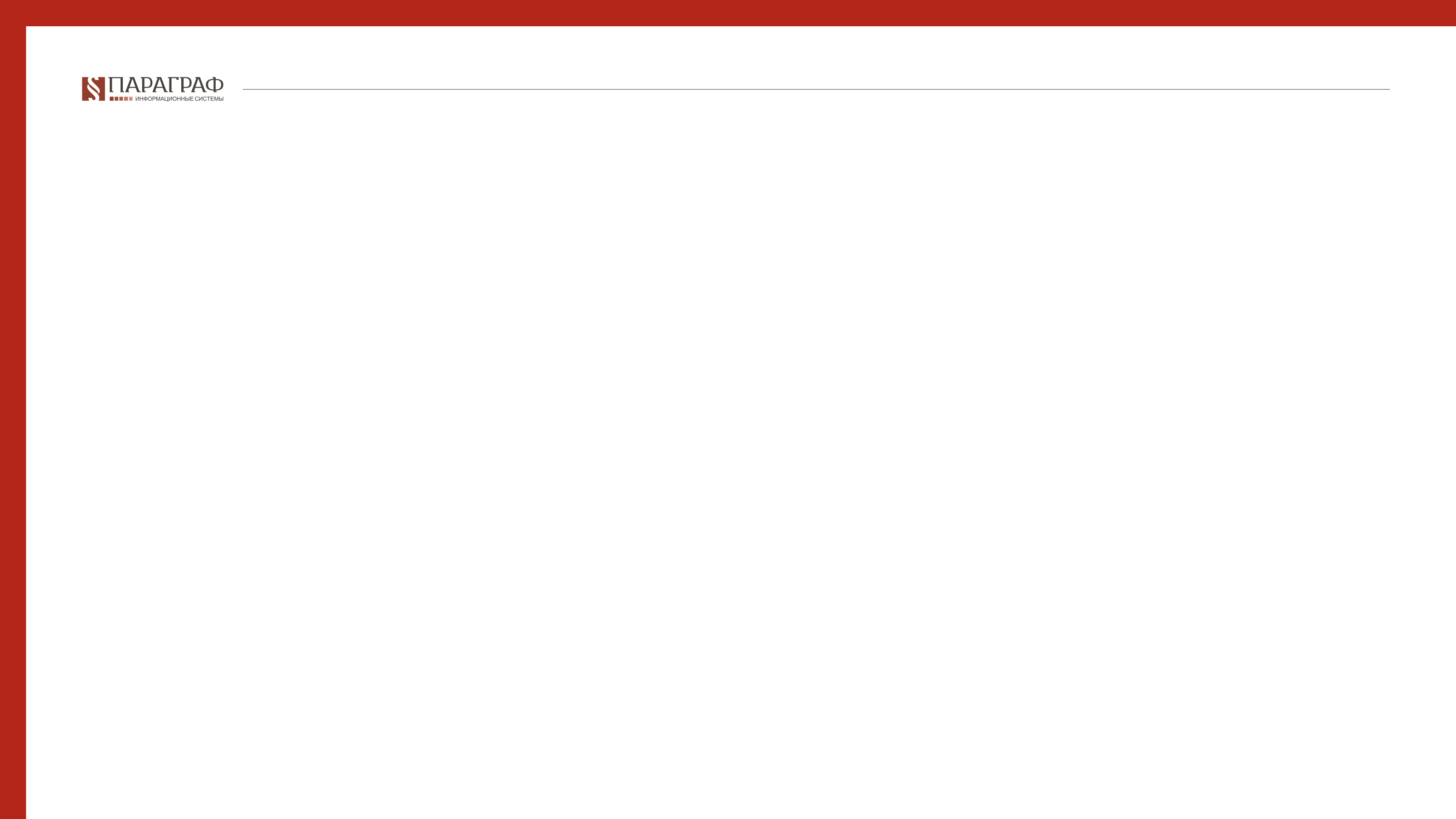 Организационно-правовые формы некоммерческих организаций
Общественное объединение - организация, созданная в результате добровольного объединения граждан с целью достижения ими общих целей, не противоречащих законодательству РК., в т.ч. политические партии и профессиональные союзы. Статусы – республиканский, региональный, местный.
Статусы
Необходимые документы
Особенности
Республиканский – рег. филиалов более половины обл/городов
Региональный – рег. фил. менее половины обл/гор.
Местный – рег. в одной обл/гор
Срок регистрации – от 5 до 10 дней
Юр лица не могут быть инициаторами
Иностранцы/лица без гр не могут быть учредителями, но могут быть членами (кроме партии)
Общие интересы, цели граждан
Простой порядок вступления (подача заявления) 
Уплата вступительных и чл взносов
Устав – 3 экз.
протокол учредительного съезда (конференции, собрания) – 1 экз.
список граждан-инициаторов ОО с указанием ФИО, ИИН, место жительства,  тел., подписи не менее 10 чел.
 Адрес ОО
Госпошлина
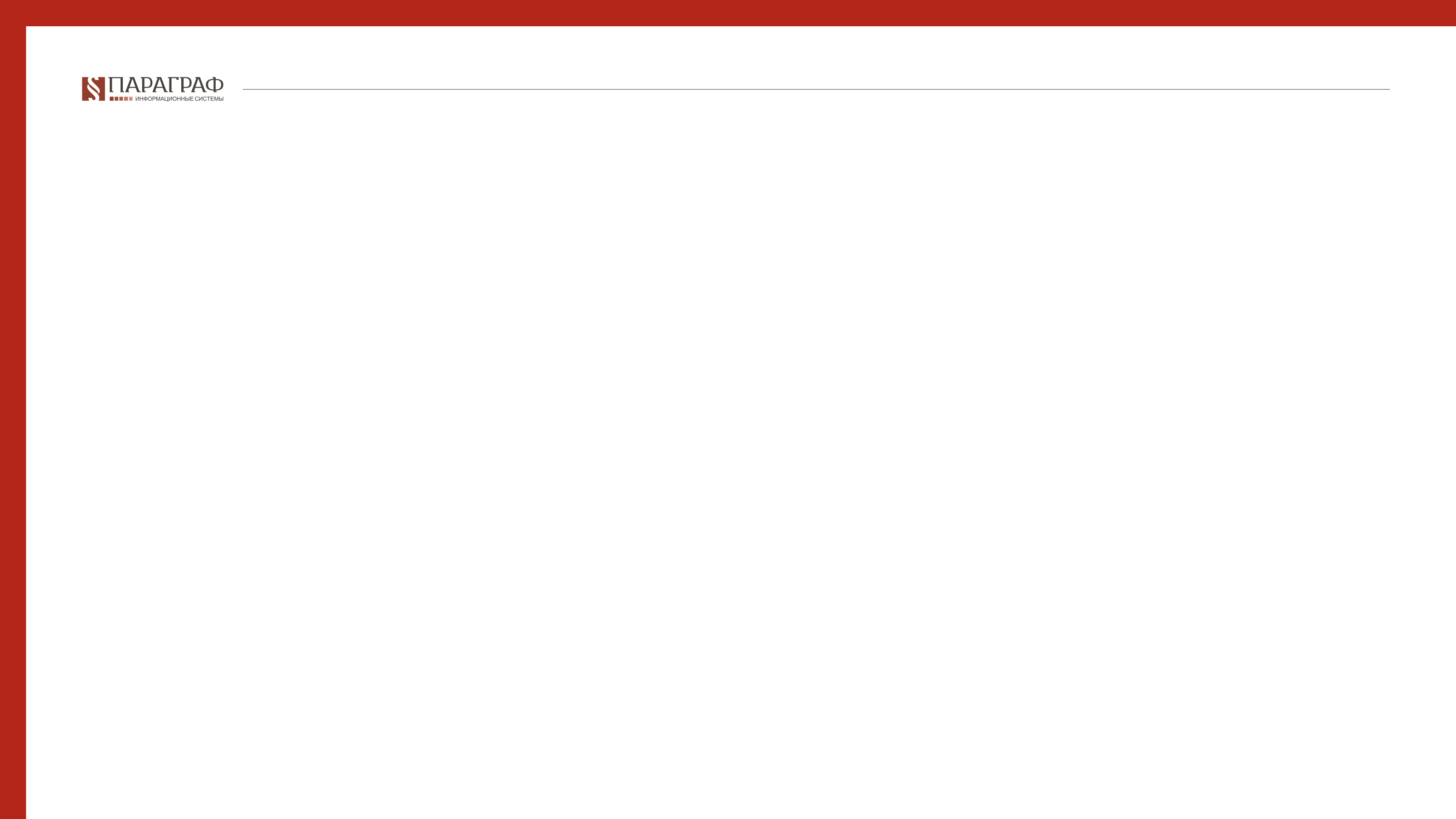 Организационно-правовые формы некоммерческих организаций
Профессиональный союз (профсоюз) - общественное объединение с фиксированным членством, добровольно создаваемое на основе общности трудовых, производственно-профессиональных интересов граждан Республики Казахстан для представительства и защиты трудовых и социально-экономических прав и интересов своих членов
Порядок регистрации
Необходимые документы
Уч доки предоставляются в теч 2 мес  со дня проведения Съезда
Статусы: республиканские, региональные, местные
Территориальные объединения – на террит двух обл/гор
Срок регистрации – от 5 до 10 дней
Устав – 3 экз.
протокол учредительного съезда (конференции, собрания) – 1 экз.
список граждан-инициаторов ОО с указанием ФИО, ИИН, место жительства,  тел., подписи не менее 1000 чел. Представляющих 3/2 обл/гор респ значения 
 орг комитет – 10 чел.
Госпошлина
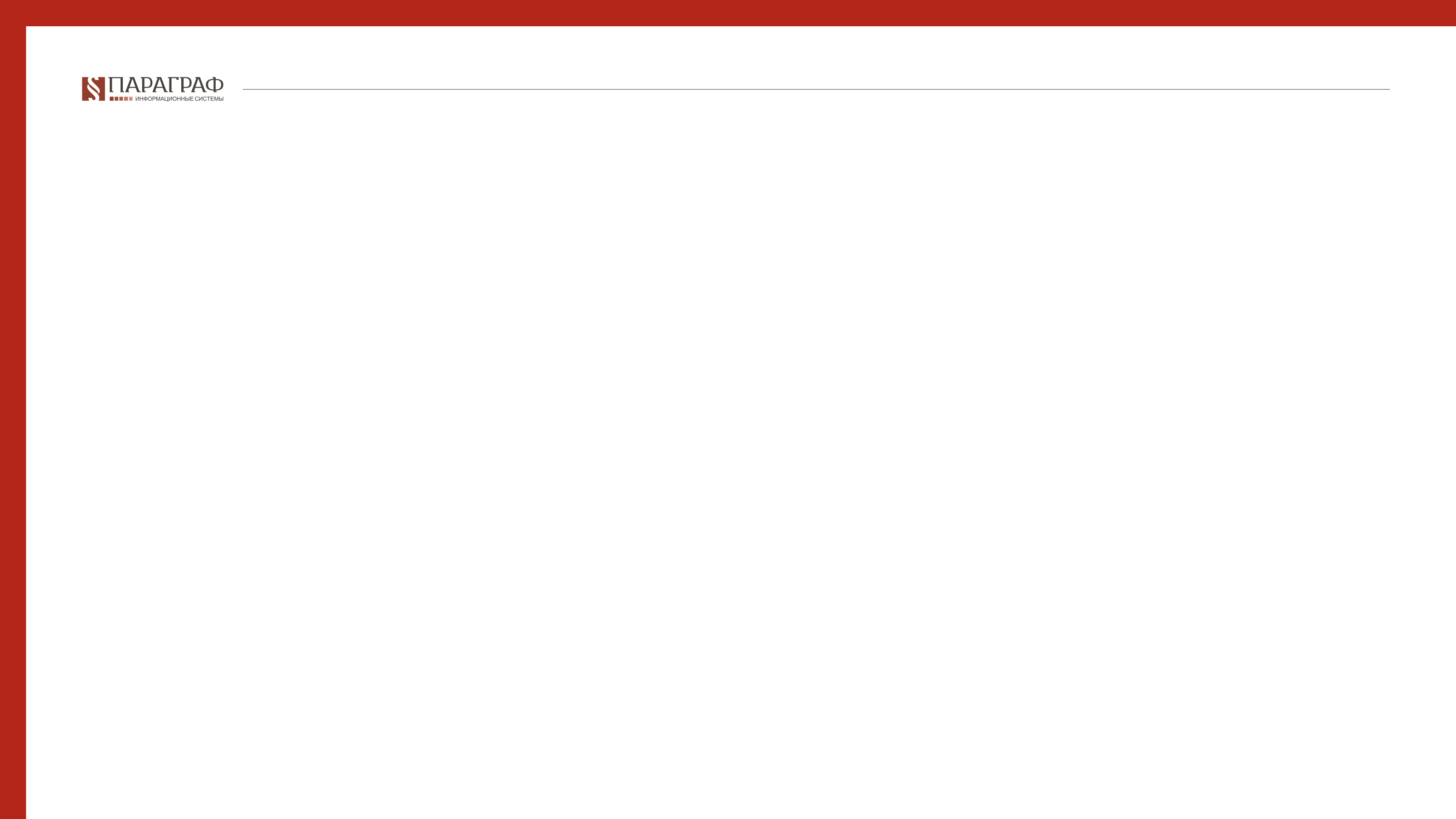 Организационно-правовые формы некоммерческих организаций
Политической партией признается добровольное объединение граждан Республики Казахстан, выражающее политическую волю граждан, различных социальных групп, в целях представления их интересов в представительных и исполнительных органах государственной власти, местного самоуправления и участия в их формировании
Необходимые документы
Порядок регистрации
Орг комитет направляет уведомление о намерении
Список ин группы граждан (эл/бум версии)
Протокол орг комитета
Рег орган дает подтверждение
После выдачи подтверждения в теч 2 мес должны провести Съезд
Публикация объявления после подтв в теч мес о создании партии
Уч доки предоставляются не позднее 4 мес с даты Съезда
В теч 6 мес после гос рег партии зарег филиалы
Для гос рег должны быть не менее 20 тыс членов, 600 чел представ струк подразделения 
Срок регистрации 30 дней
Устав – 3 экз.
протокол учредительного съезда (конференции, собрания) – 1 экз.
список граждан-инициаторов ОО с указанием ФИО, ИИН, место жительства,  тел., подписи не менее 1000 чел. Представляющих 3/2 обл/гор респ значения 
 орг комитет – 10 чел.
Госпошлина
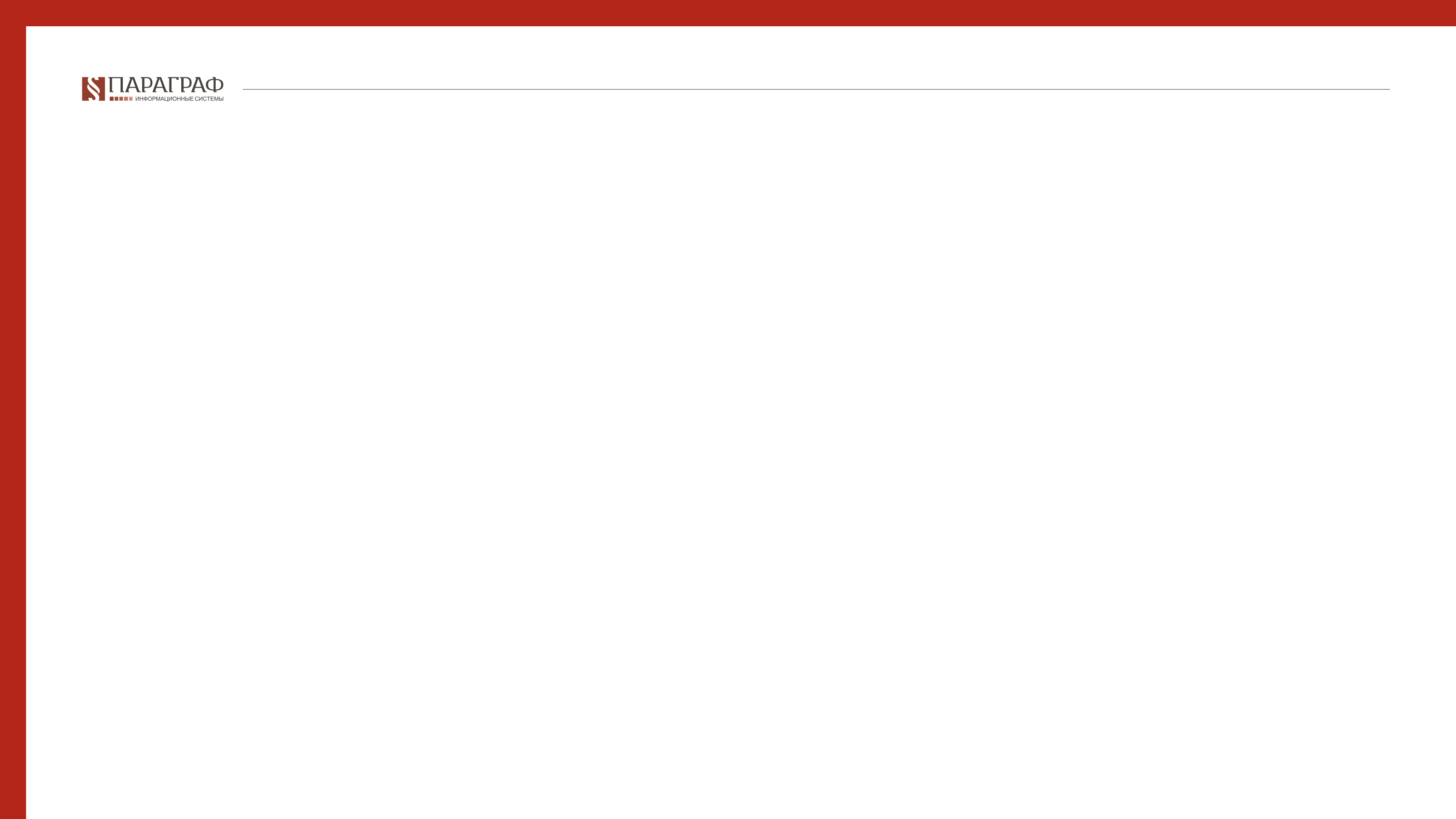 Организационно-правовые формы некоммерческих организаций
Фондом признается не имеющая членства некоммерческая организация, учрежденная гражданами и (или) юридическими лицами на основе добровольных имущественных взносов, преследующая социальные, благотворительные, культурные, образовательные и иные общественно полезные цели
Виды Фондов
Необходимые документы
Особенности
устав; 
учредительный договор или решение 
решение коллегиального органа (попечительского совета) о назначении исполнительного органа; 
Госпошлина
Срок регистрации – 5 дней
Фонд (частный, корпоративный, общественный, государственный фонды) 
В зависимости от целей деятельности могут создаваться Социальные, Благотворительные, Культурные, Образовательные и иные фонды.) 
Частный фонд учреждают одно физ лицо или члены одной семьи (физ лица).
Корпоративный фонд создается одним юридическим лицом или несколькими юридическими лицами.
Общественным фондом признается фонд, учрежденный физическими лицами, не являющимися членами одной семьи, и (или) юридическими лицами.
Участники не имеют членства
Добровольные имущ взносы
Учредители: физ и юр лица
Органы: Управление - Учредитель или общ собрание, Коллегиальный орган упр – Попечительский совет, Исп орган – Директор и бухгалтер
Имущества после передачи являются собственностью Фонда 
Учредитель не могут забрать имущества
Не несут ответ-ть по долгам
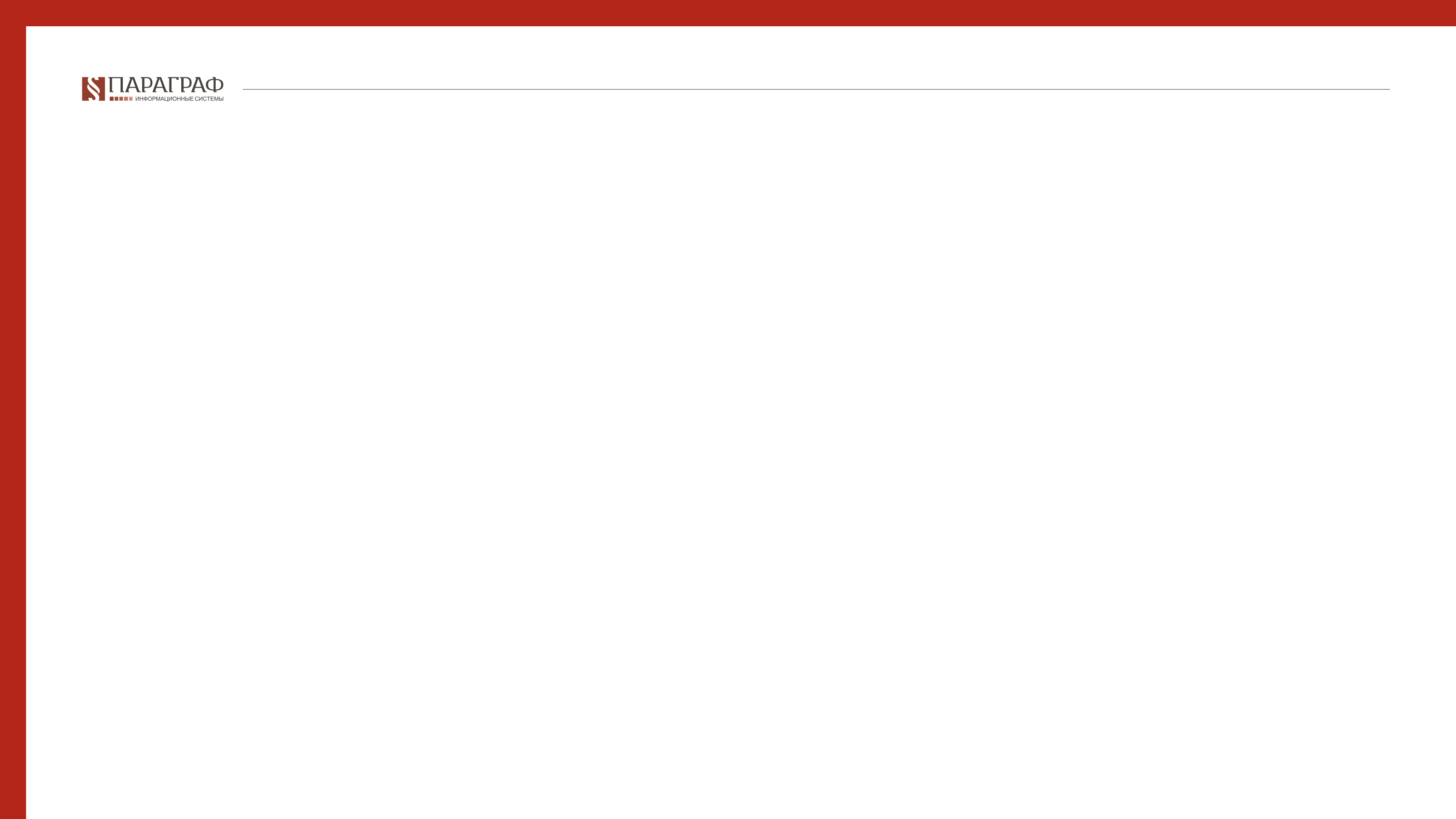 Организационно-правовые формы некоммерческих организаций
Религиозное объединение - добровольное объединение граждан на основе общности их интересов, для удовлетворения духовных потребностей. Инициаторами создания местного религиозного объединения должны выступить не менее 50 совершеннолетних граждан. По территориальной сфере подразделяются на местные, региональные и республиканские
Необходимые документы
Статусы
устав; 
устав религиозного объединения
протокол учредительного собрания (съезда, конференции)
список граждан-инициаторов эл и бум 
документ, подтверждающий место нахождения 
печатные религиозные материалы
квитанция или иной документ
Местным религиозным объединением признается религиозное объединение, образованное по инициативе не менее пятидесяти граждан Республики Казахстан, действующее в пределах одной области, города республиканского значения и столицы
Региональным религиозным объединением признается религиозное объединение, созданное по инициативе не менее двух местных религиозных объединений, с общей численностью не менее пятисот граждан Республики Казахстан.
Республиканским религиозным объединением признается религиозное объединение, образованное по инициативе не менее пяти тысяч граждан Республики Казахстан, представляющих все области, города республиканского значения и столицу, численностью не менее трехсот граждан Республики Казахстан в каждом из них, а также имеющее свои структурные подразделения (филиалы и представительства) на всей территории Республики Казахстан
Срок регистрации от 5 до 10 дней
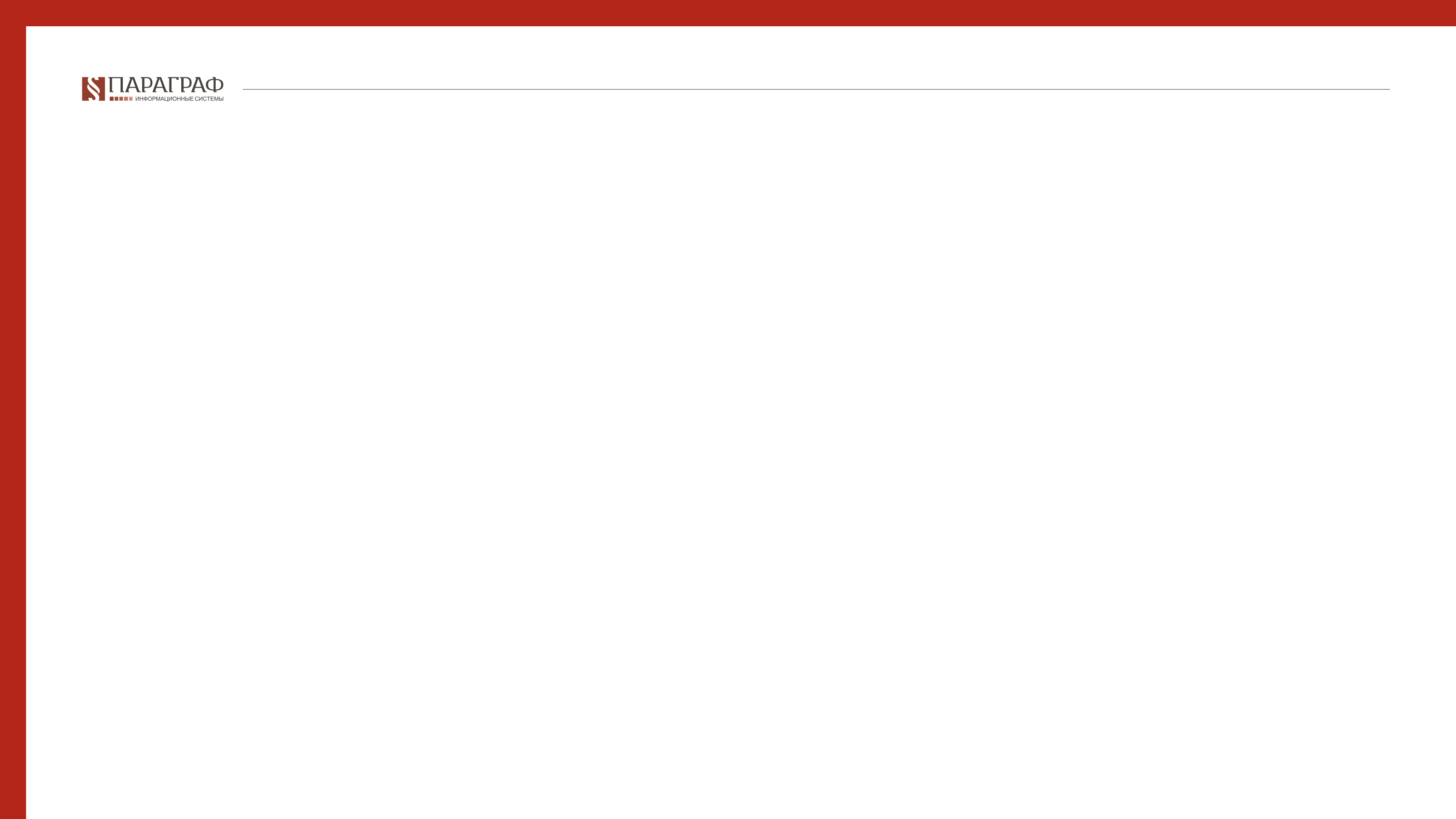 Организационно-правовые формы некоммерческих организаций
Учреждением признается организация, созданная и финансируемая его учредителем для осуществления управленческих, социально-культурных или иных функций некоммерческого характера. Они подразделяются на государственные и частные. Частные учреждения создаются физическими и (или) негосударственными юридическими лицами
Необходимые документы
Особенности
решение собственника о создании учреждения
 положение (устав);
учредительный договор или аналогичное соглашение
квитанция или иной документ, подтверждающий уплату в бюджет сбора за государственную регистрацию
Имущества Учреждения закрепляются правом оперативного управления, и имущество, приобретенное им в собственность 
 учреждение не вправе самостоятельно отчуждать или иным способом распоряжаться закрепленным имуществом 
Учреждения отвечают по своим обязательствам находящимися в его распоряжении денежными средствами
При недостаточности средств ответственность несет учредитель 
Срок регистрации 5 дней
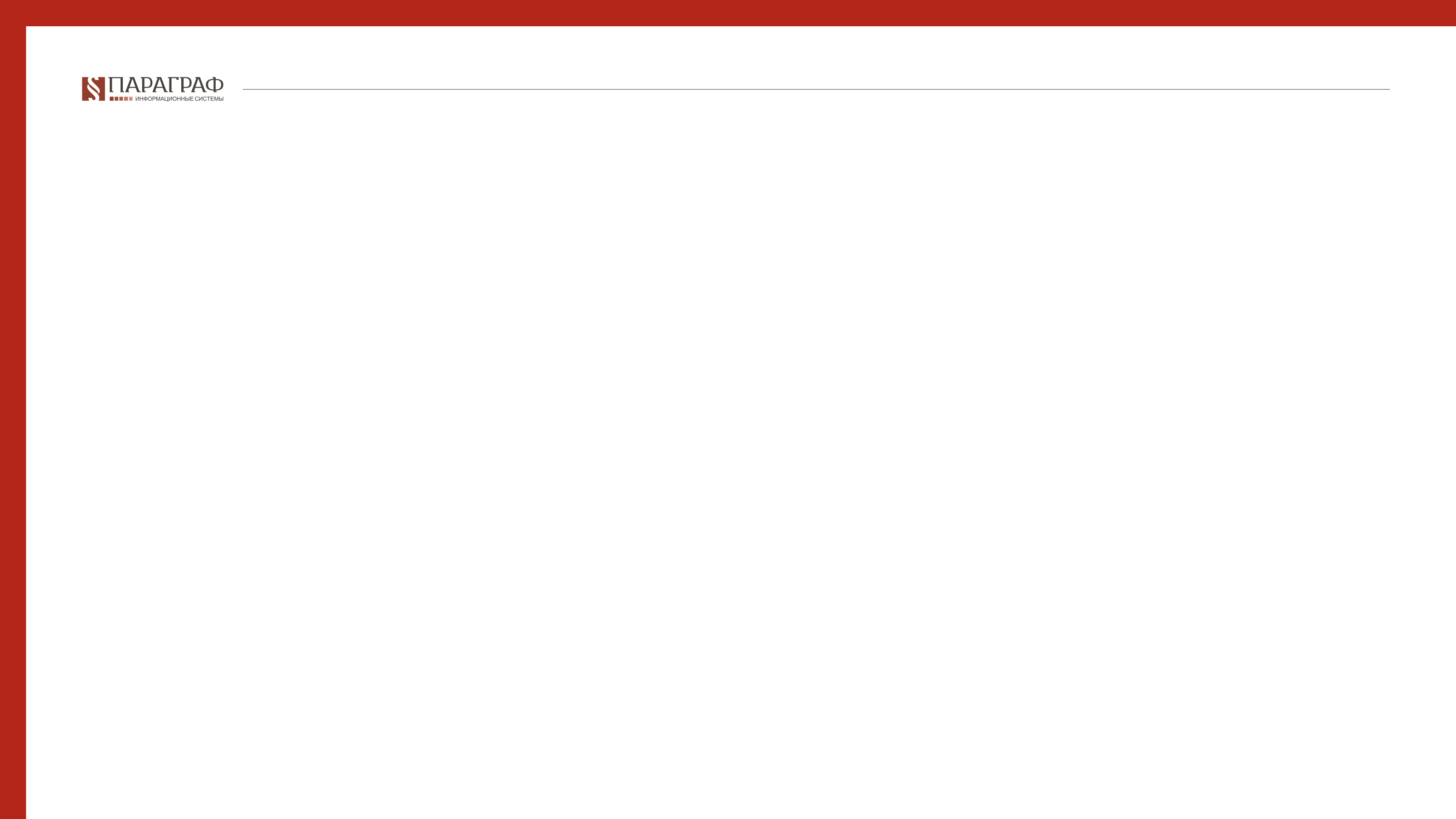 Организационно-правовые формы некоммерческих организаций
Потребительский кооператив - добровольное объединение граждан на основе членства для удовлетворения материальных и иных потребностей участников, осуществляемое путем объединения его членами имущественных (паевых) взносов. В отличие от общественного и религиозного объединений здесь участники объединяются, прежде всего, для удовлетворения их материальных потребностей. Виды: сельские, жилищные и жилищно-строительные кооперативы
Необходимые документы
Особенности
устав; 
учредительный договор; 
список членов этого кооператива с указанием их фамилии, имени, отчества (при его наличии), ИИН и места жительства – для граждан, и сведений о месте нахождения, банковских реквизитах и БИН
Госпошлина
удовлетворения их материальных потребностей
паевый взнос 
 ПК создается путем объединения не менее двух лиц, и его членами могут быть граждане, достигшие 18 возраста, и юридические лица. 
для создания жилищного и жилищно-строительного кооператива необходимо участие не менее трех граждан, достигших совершеннолетия
срок регистрации 5 дней
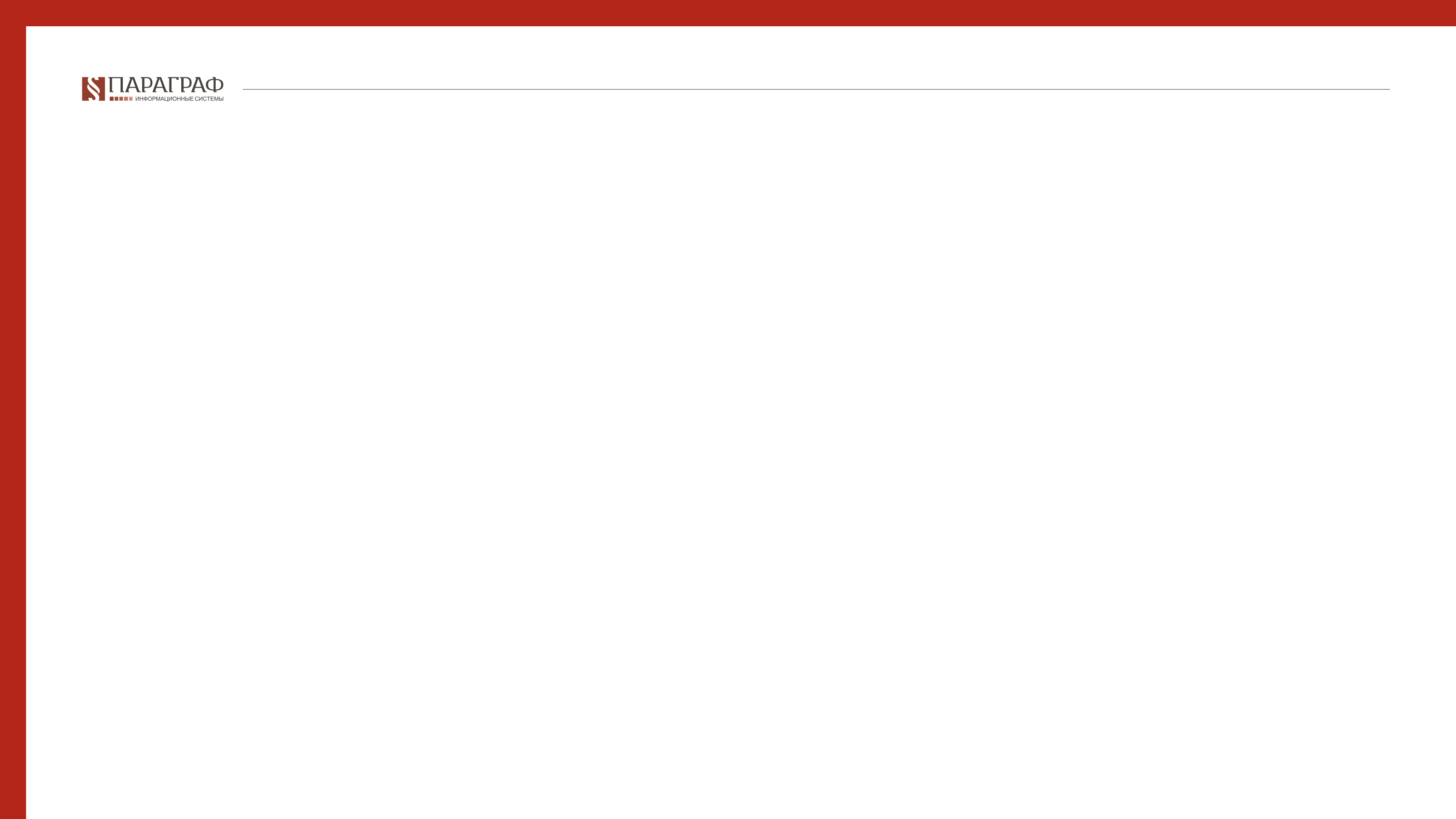 Организационно-правовые формы некоммерческих организаций
Некоммерческое акционерное общество - юридическое лицо, выпускающее акции с целью привлечения средств для осуществления своей деятельности, доходы которого используются исключительно на развитие этого общества
Необходимые документы
Особенности
Устав 
Протокол общего или учредительного собрания
Госпошлина
Учредителем некоммерческого акционерного общества может быть одно или большее число лиц, и это могут быть как физические, так и юридические лица
Некоммерческое акционерное общество не может быть преобразовано в коммерческую организацию
Некоммерческие акционерные общества не вправе осуществлять выпуск привилегированных акций, производных и конвертируемых ценных бумаг.
Учредительный договор некоммерческого акционерного общества заключается путем подписания этого договора каждым учредителем или его уполномоченным представителем.
Срок регистрации 5 дней
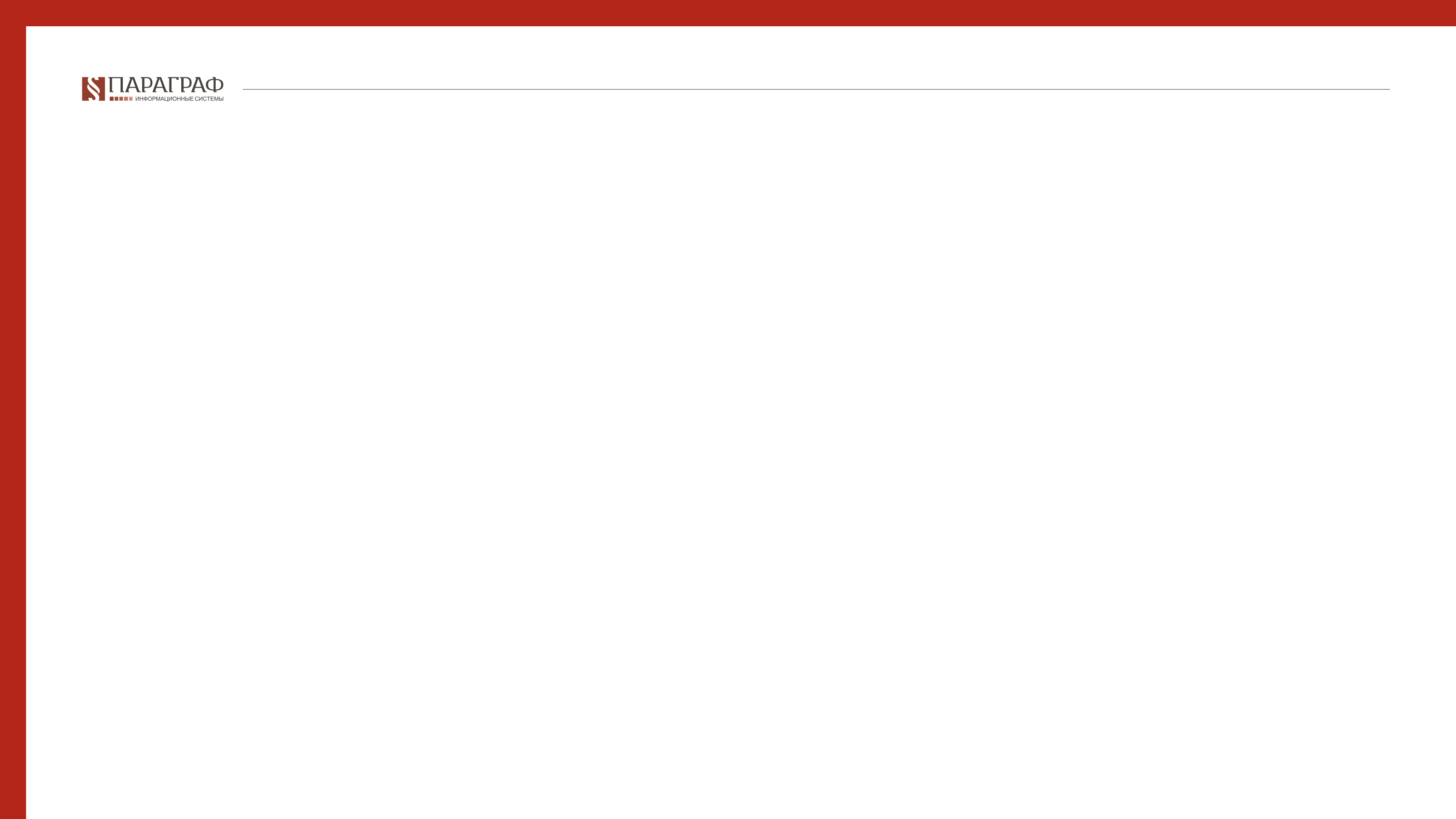 Организационно-правовые формы некоммерческих организаций
Объединение индивидуальных предпринимателей и (или) юридических лиц в форме ассоциации (союза) - Индивидуальные предприниматели и (или) юридические лица в целях координации их предпринимательской деятельности, а также представления и защиты общих интересов могут создавать ассоциации (союзы).
Необходимые документы
Особенности
устав
учредительный договор
решение уполномоченного органа о создании юридического лица
 квитанция или иной документ, подтверждающий уплату в бюджет сбора за государственную регистрацию.
Некоммерческие организации могут добровольно объединяться в ассоциации (союзы) этих организаций.
Члены ассоциации (союза) сохраняют свою самостоятельность и права юридического лица.
Ассоциация (союз) не отвечает по обязательствам своих членов, если иное не предусмотрено законами Республики Казахстан и учредительными документами. Члены ассоциации (союза) несут субсидиарную ответственность по ее обязательствам в размере и порядке, предусмотренным учредительными документами ассоциации (союза)
Члены ассоциации (союза) вправе по своему усмотрению выйти из ассоциации (союза) по окончании финансового года, если учредительными документами не предусмотрено иное
Срок регистрации 5 дней
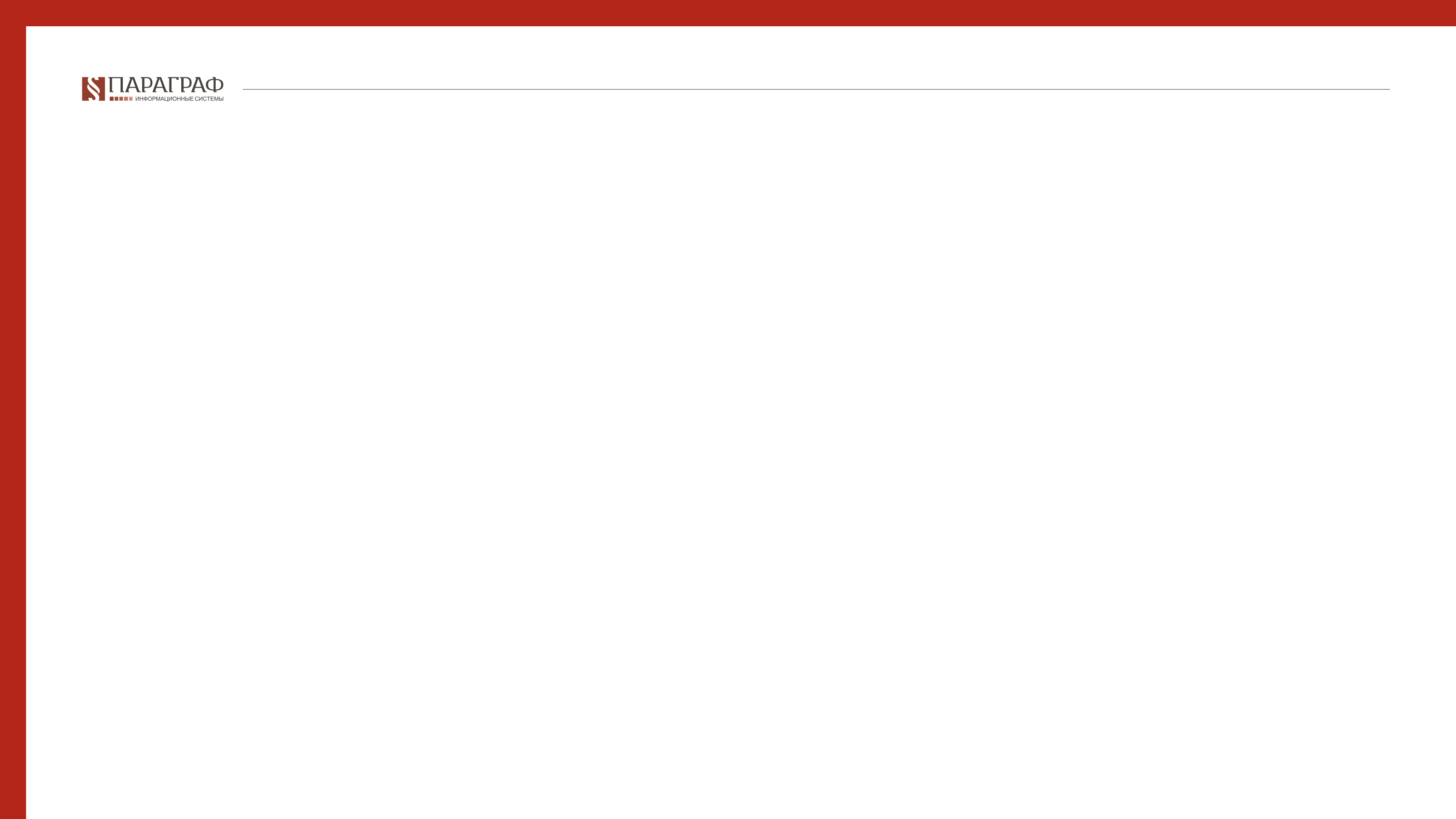 Иная организационно-правовая форма некоммерческой организации
автономные организации образования - «Назарбаев Университет», «Назарбаев Интеллектуальные школы» и «Назарбаев Фонд»
 автономный кластерный фонд - некоммерческая организация, созданная Правительством Республики Казахстан
нотариальная палата - статье 26 ЗРК«О нотариате» является некоммерческой профессиональной самофинансируемой организацией, создаваемой для выражения и защиты прав и законных интересов нотариусов, занимающихся частной практикой, а также для осуществления контроля за соблюдением законодательства о нотариате при совершении нотариальных действий.
Документы: устав, утвержденный высшим органом управления нотариальной палаты; решение высшего органа управления об утверждении устава; квитанция или иной документ, подтверждающий уплату в бюджет сбора за государственную регистрацию.
 коллегия адвокатов - это некоммерческое, независимое объединение адвокатов, создание которого предусмотрено законодательством РК. В соответствии с законодательством республики на территории каждой области может быть создана только одна коллегия адвокатов, которая имеет право создавать филиалы только в своей области. Коллегия адвокатов создается при инициативе не менее 10 учредителей, к которым в соответствии с 7 статьей, 2 главы Закона РК об адвокатской деятельности предъявляется ряд требований.
Документы: устав, утвержденный учредительным собранием (конференцией) членов коллегии адвокатов; решение уполномоченного органа об утверждении устава; квитанция или иной документ, подтверждающий уплату в бюджет сбора за государственную регистрацию.
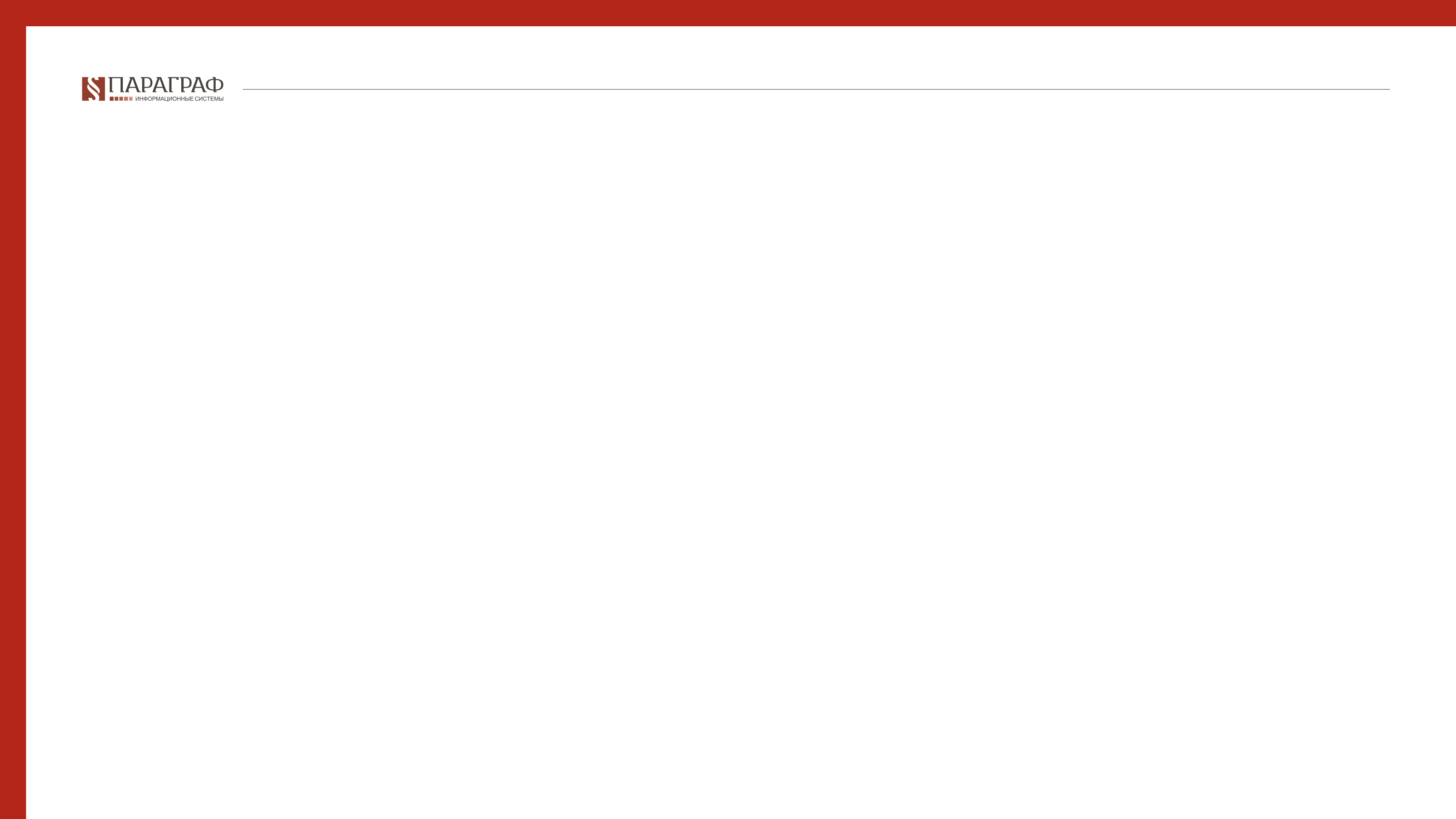 Иная организационно-правовая форма некоммерческой организации
Адвокатская контора - учреждается (создается) в целях обеспечения материальных, организационно-правовых и иных условий оказания адвокатами юридической помощи.
Документы: устав; решение уполномоченного органа о создании юридического лица; квитанция или иной документ, подтверждающий уплату в бюджет сбора за государственную регистрацию юридических лиц и учетную регистрацию филиалов и представительств. 2) для учетной регистрации филиалов (представительств): филиал (представительство) казахстанского юридического лица: заявление об учетной регистрации по форме.
Республиканская коллегия или Палата юридических консультантов -  это некоммерческая организация, основанная на добровольном членстве палат юридических консультантов, представляющих не менее двух третей областей, городов республиканского значения и столицы, деятельность и полномочия которой определяются законодательством Республики Казахстан, Уставом коллегии и осуществляются в отношении и интересах палат юридических консультантов, являющихся ее членами.
Документы: устав; решение уполномоченного органа о создании юридического лица;
квитанция или иной документ, подтверждающий уплату в бюджет сбора за государственную регистрацию.
Национальная палата предпринимателей Республики Казахстан - некоммерческая организация – союз субъектов предпринимательства. Представляет интересы малого, среднего и крупного бизнеса и является переговорной силой предпринимателей с Правительством и государственными органами.
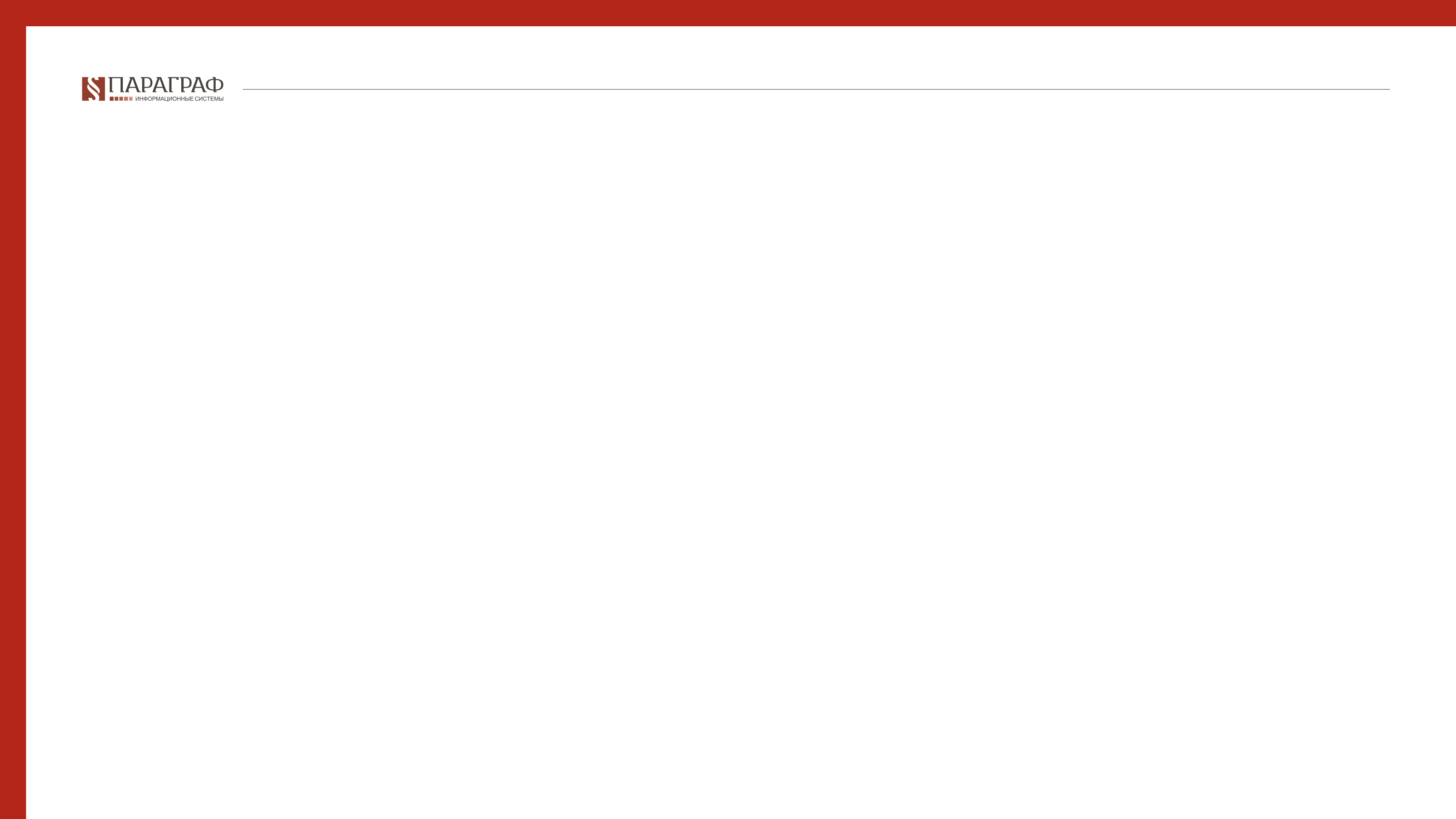 Иная организационно-правовая форма некоммерческой организации
Палата судебных экспертов Республики Казахстан – некоммерческая профессиональная самофинансируемая организация, создаваемая для защиты прав и законных интересов членов Палаты, координации их деятельности, а также соблюдения ими законодательстве РК о судебной экспертной деятельности. 
 Республиканская палата частных судебных исполнителей - некоммерческая, профессиональная организация, осуществляющая координацию деятельности частных судебных исполнителей и соблюдение ими законодательства Республики Казахстан об исполнительном производстве и статусе судебных исполнителей.
 Арбитражная палата Казахстана - Независимая, некоммерческая организация, представляющая собой добровольное объединение постоянно действующих арбитражей и физических лиц, осуществляющих деятельность в качестве арбитров.
профессиональные аудиторские организации (Палата)- является некоммерческой организацией, объединяющей аудиторов и аудиторские организации Республики Казахстан.
Документы: устав; решение уполномоченного органа о создании юридического лица; квитанция или иной документ, подтверждающий уплату в бюджет сбора за государственную регистрацию
 профессиональный совет по аудиторской деятельности - не имеющая членства некоммерческая организация, учрежденная профессиональной организацией (профессиональными организациями)
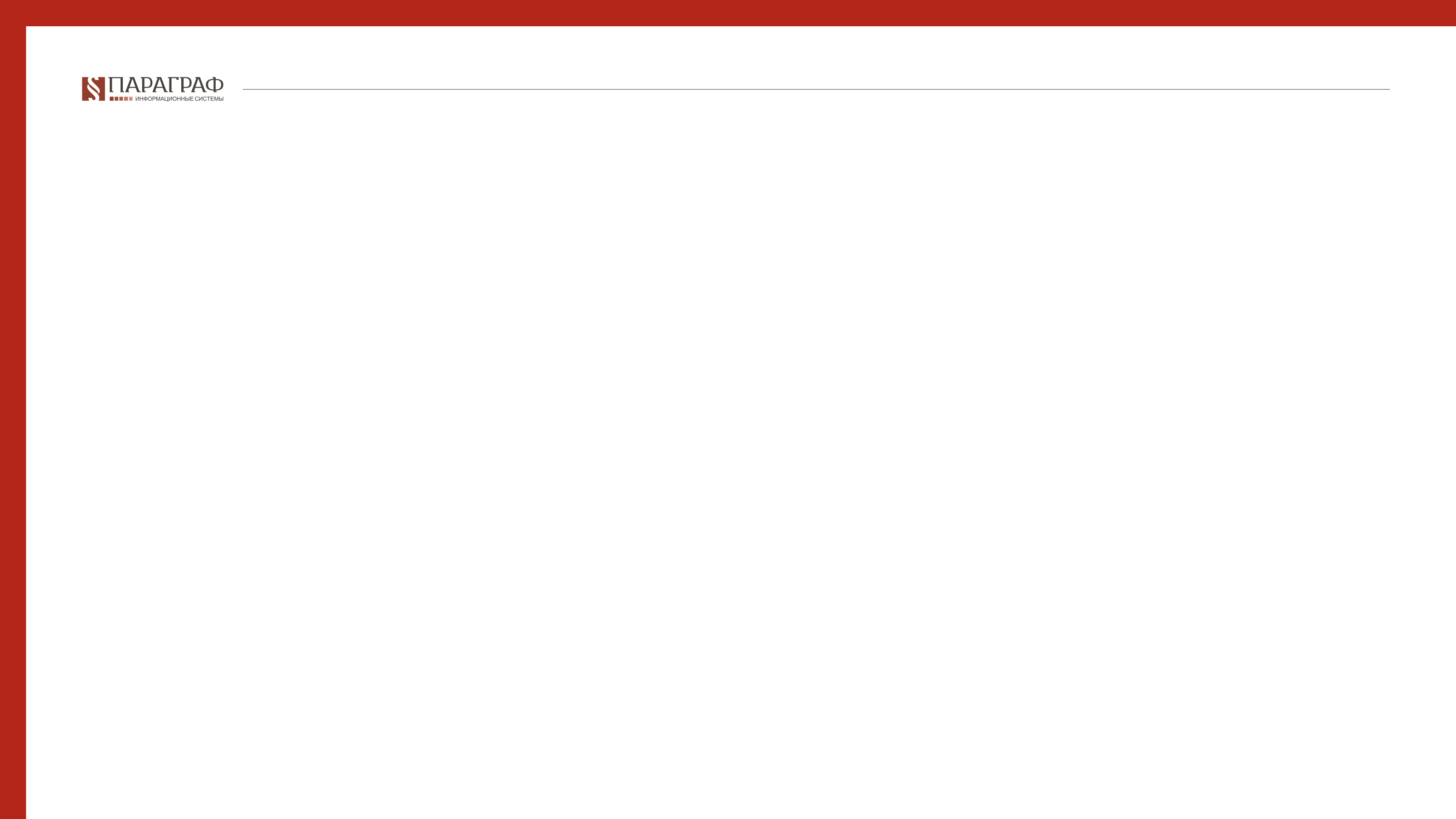 Иная организационно-правовая форма некоммерческой организации
кооперативы собственников квартир - создаются для управления объектом кондоминиума в многоквартирном жилом доме или группе рядом расположенных домов. 
Документы: протокол учредительного собрания собственников помещений (квартир) в объекте кондоминиума или протокол с листами голосования по итогам письменного опроса; устав; документ, удостоверяющий местонахождение юридического лица*; государственный акт о регистрации или перерегистрации объекта кондоминиума, либо документ, подтверждающий государственную регистрацию объекта кондоминиума со штампом регистрирующего органа; квитанция или иной документ, подтверждающий уплату в бюджет сбора за государственную регистрацию
объединения собственников имущества многоквартирных жилых домов - юридическое лицо, являющееся некоммерческой организацией, образованное собственниками квартир, нежилых помещений одного многоквартирного жилого дома, осуществляющее управление объектом кондоминиума, финансирующее его содержание и обеспечивающее его сохранность. 
Документы: протокол собрания; устав объединения собственников имущества; квитанция или иной документ, подтверждающие уплату в бюджет регистрационного сбора за государственную регистрацию.
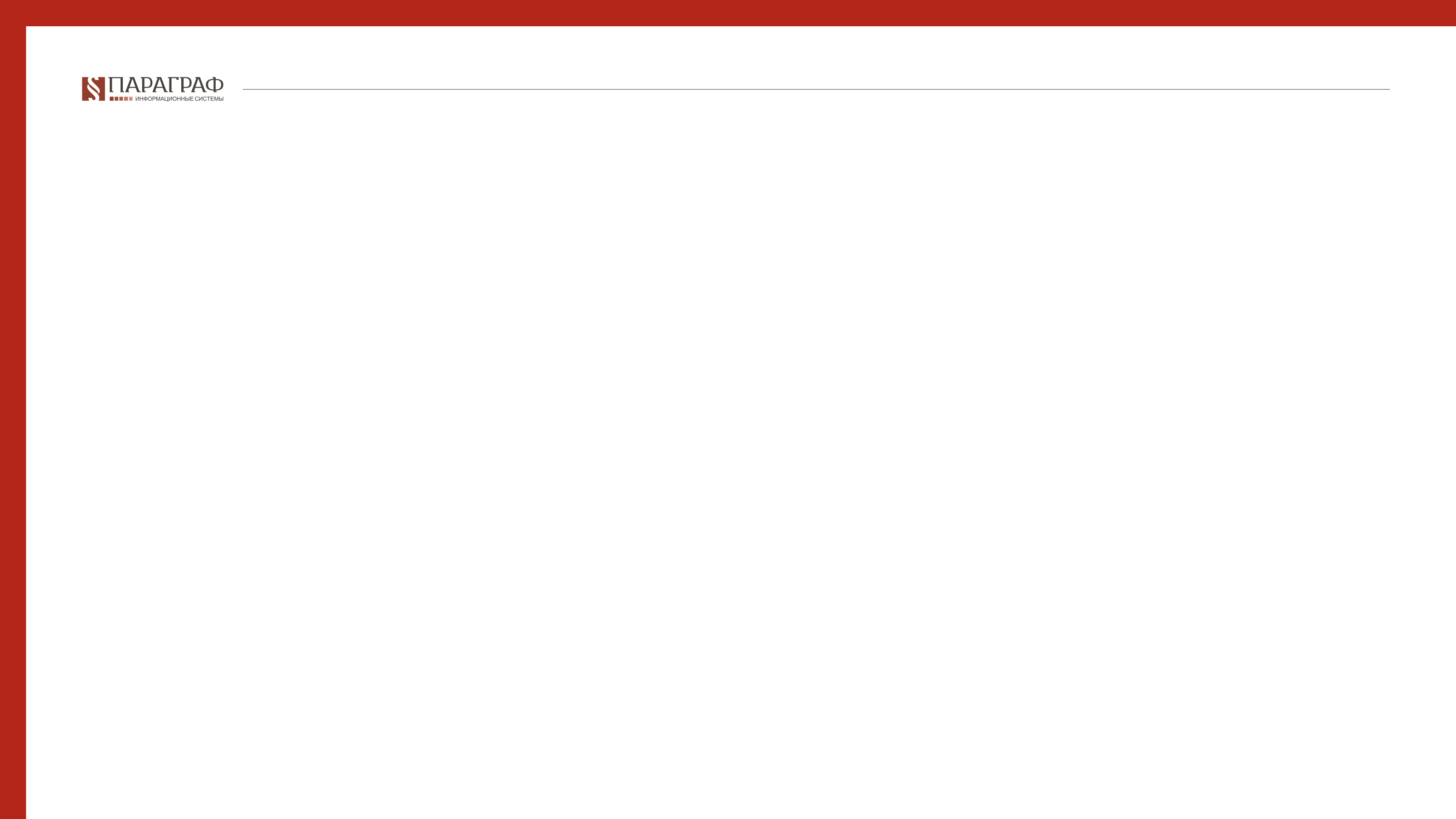 Регистрация НКО: пошаговая инструкция
Определение направления и целей работы
Производится подбор видов экономической деятельности в соответствии с законами РК, целей, ради которых создается НКО
Определение юридического адреса. По гражданскому законодательству регистрировать объединение нужно по месту нахождения его исполнительного органа. 
Подготовка учредительных документов. Они должны содержать следующие данные:
полное наименование НКО; характер деятельности и ОПФ (нужно указать все виды деятельности, которыми собирается заниматься организация); юридический адрес организации; цель и задачи, предмет деятельности; особенности управленческой политики;
права и обязанности учредителей и членов; данные о представительствах и филиалах (если они есть); правила приема и выхода из объединения; особенности изменения учредительной документации; регулирование вопросов собственности НКО.
Услуга предоставляется через ЦОН
Заполнить Заявление на регистрацию юр лица
Передать оператору ЦОН все учредительные документы, прошитые и пронумерованные
Оплатить госпошлину 
В случае успешной регистрации изготовить печать 
Открытие счета в банках второго уровня
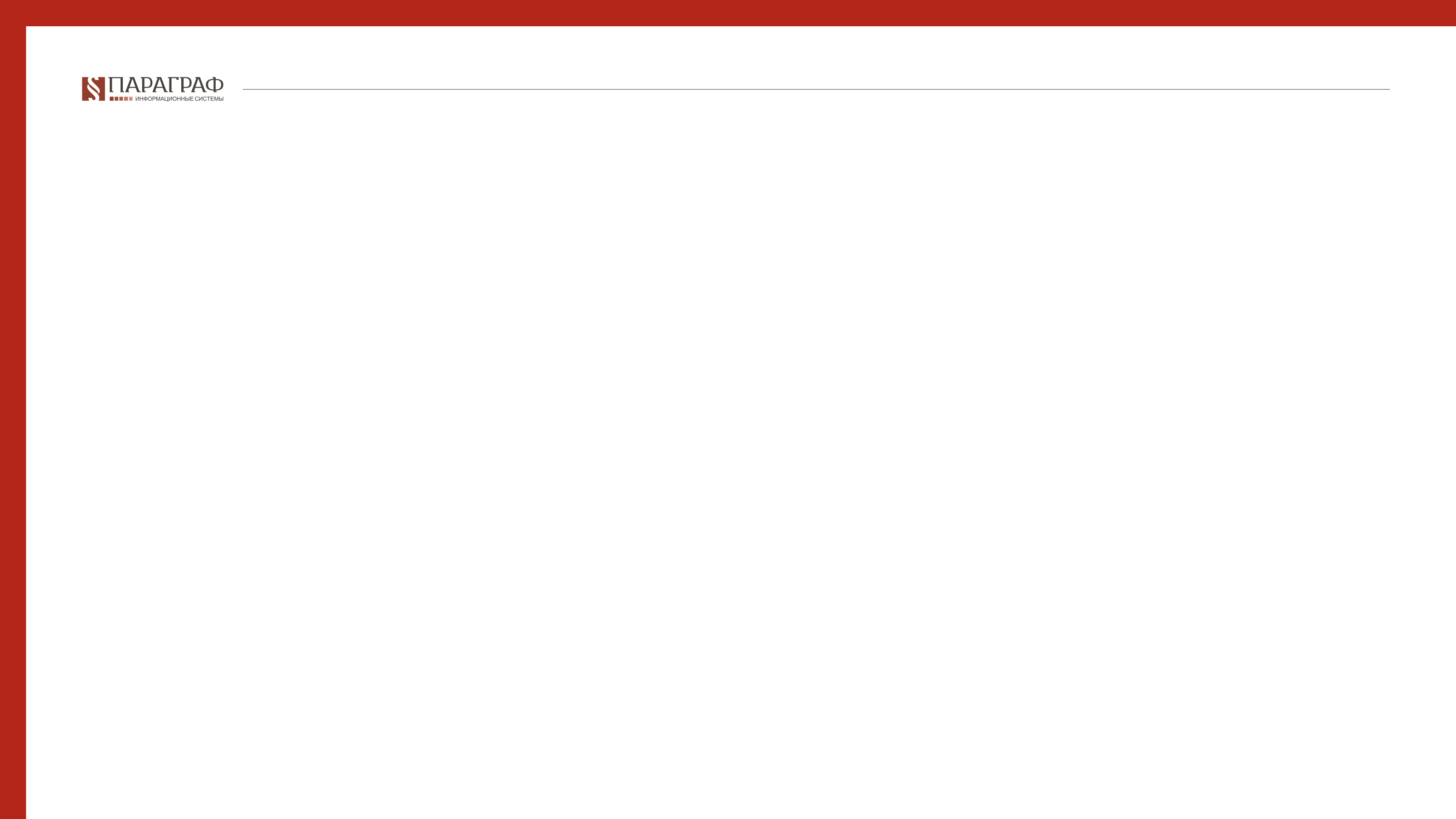 Выбор организационно-правовой формы НКО
ГК РК – Параграф 2. Юридические лица.VII.Некоммерческие организации
Закон Республики Казахстан от 16 января 2001 года № 142-II «О некоммерческих организациях»
Выбор организационно-правовой формы
Цели
Цели деятельности НКО должны соотносится с видами, задачами и принципами деятельности
Наименование должно содержать указание на 
организационно-правовую форму и характер 
деятельности
Наименование
Участники
Определите состав участников НКО
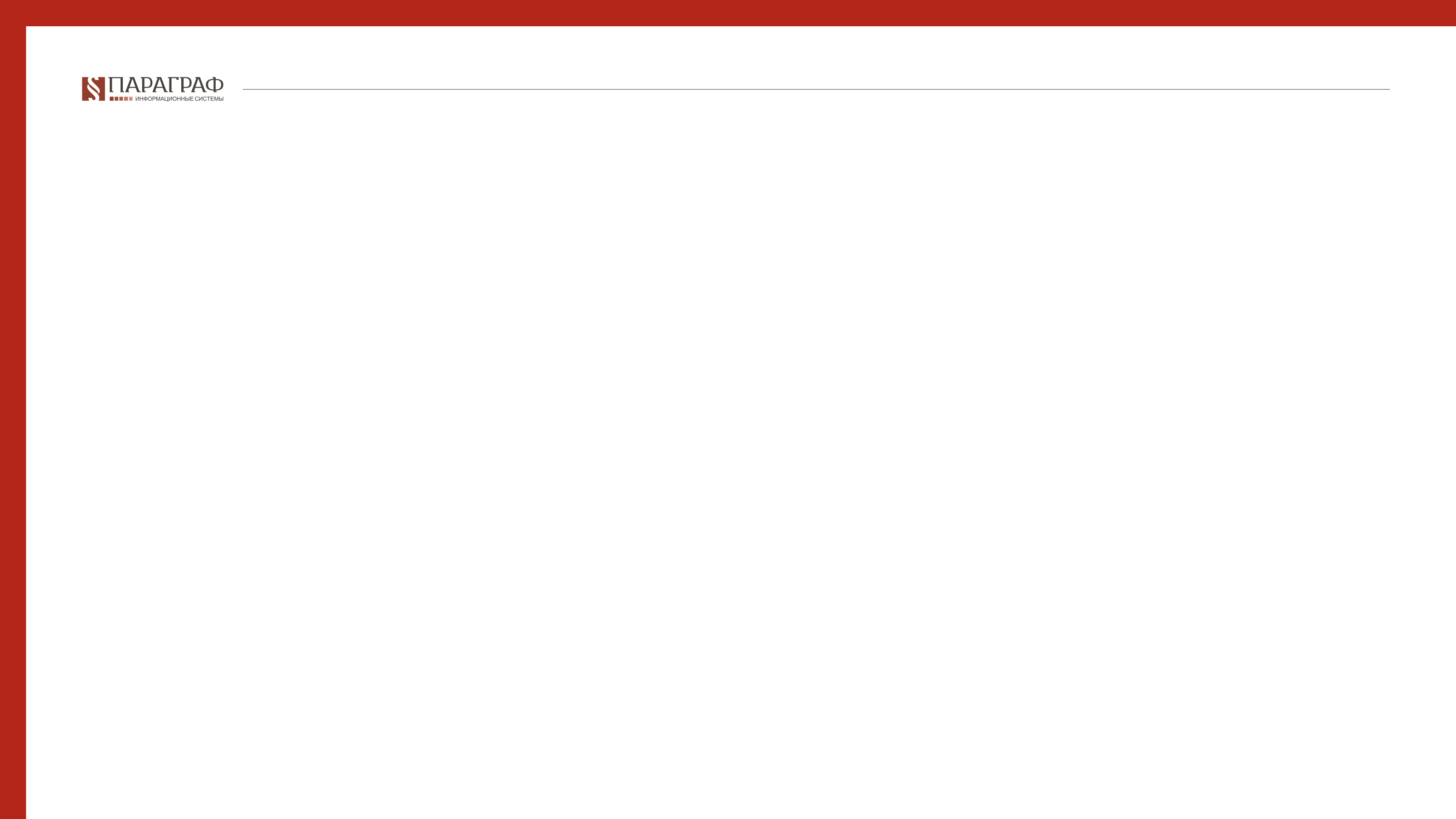 Подготовка документов для создания НКО
для учреждения - положение (устав), утвержденное собственником (собственниками), и решение собственника (собственников) о создании
для фонда, потребительского кооператива, некоммерческого акционерного общества, объединения юридических лиц в форме ассоциации (союза), иных организационно-правовых форм - устав, утвержденный учредителями, и учредительный договор
для общественного объединения, религиозного объединения - устав.
Учредительные документы НКО
Заявление установленного образца
Наименование, сведения об участниках и руководителя, юр адрес, окэд и т.д.
Доверенность
Нотариальная или иная доверенность на представителя
Согласно ст.553 НК РК - Ставки регистрационных сборов
ОСИ – 1 МРП, Иные НКО – 6,5 МРП, Партия – 14 МРП, молодежные и инвалидные организации – 2 МРП
Госпошлина
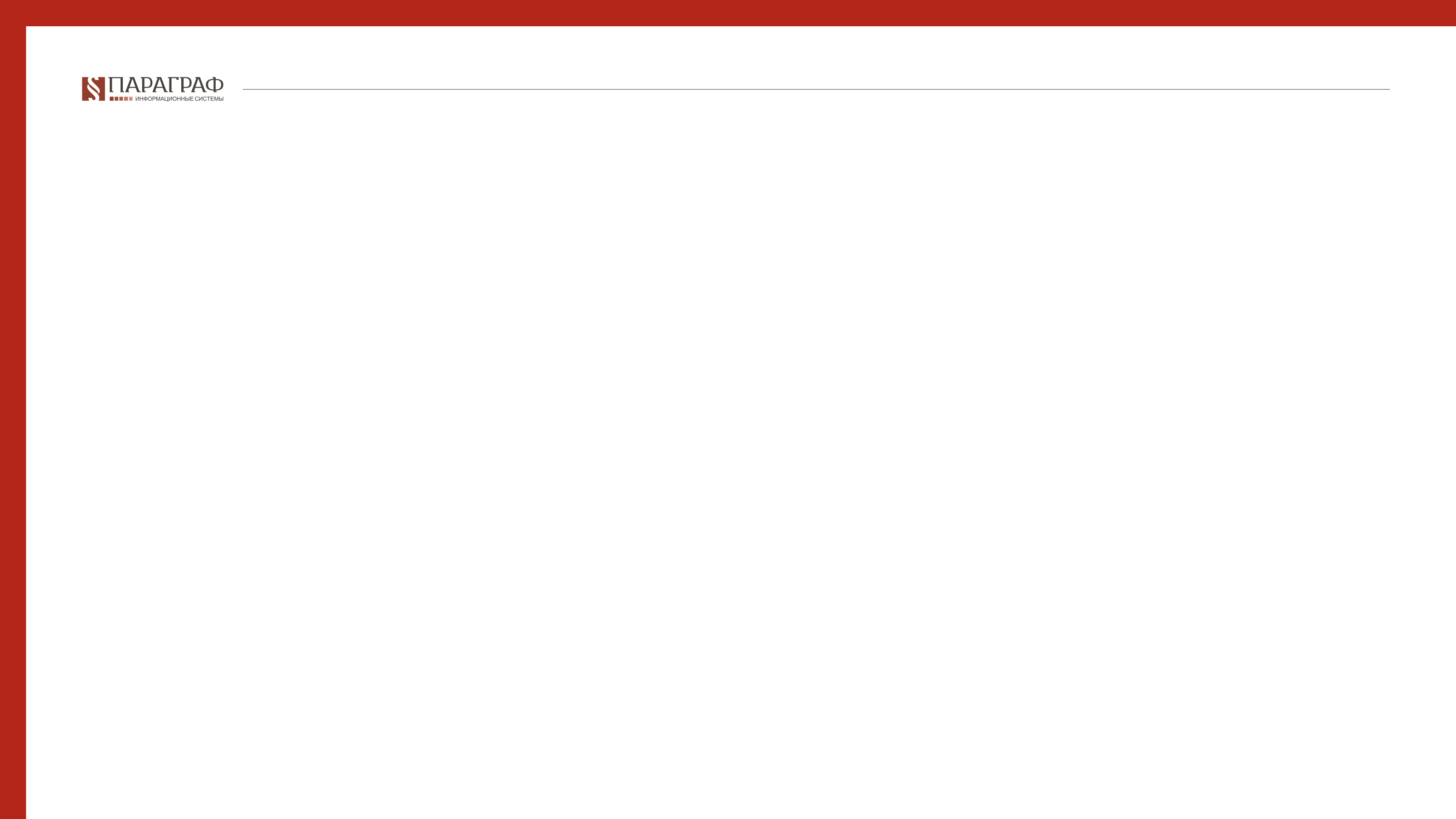 Создание, государственная регистрация и ликвидация НКО
Реорганизация некоммерческой организации может быть произведена в форме слияния, присоединения, разделения, выделения, преобразования и в других формах, предусмотренных законодательством.
Некоммерческая организация считается реорганизованной, за исключением случаев реорганизации в форме присоединения, с момента государственной регистрации вновь возникшей организации (организаций). При реорганизации некоммерческой организации в форме присоединения к ней другой организации первая из них считается реорганизованной с момента внесения в Национальный реестр бизнес-идентификационных номеров сведений о прекращении деятельности присоединенной организации
Некоммерческая организация может быть ликвидирована добровольно (по решению собственника его имущества или уполномоченного собственником органа, а также по решению органа юридического лица, уполномоченного на то учредительными документами) и принудительно (по решению суда) на основании и в порядке, предусмотренными Гражданским кодексом Республики Казахстан, настоящим Законом и другими законодательными актами. Учредители (участники) некоммерческой организации или орган, принявший решение о ликвидации некоммерческой организации, обязан незамедлительно письменно сообщить об этом органу юстиции, осуществляющему регистрацию юридических лиц. Учредители или орган, принявший решение о ликвидации некоммерческой организации, назначает ликвидационную комиссию и устанавливает в соответствии с Гражданским кодексом Республики Казахстан, настоящим Законом порядок и сроки ликвидации некоммерческой организации. С момента назначения ликвидационной комиссии к ней переходят полномочия по управлению имуществом и делами некоммерческой организации. Ликвидационная комиссия от имени ликвидируемой некоммерческой организации выступает в суде
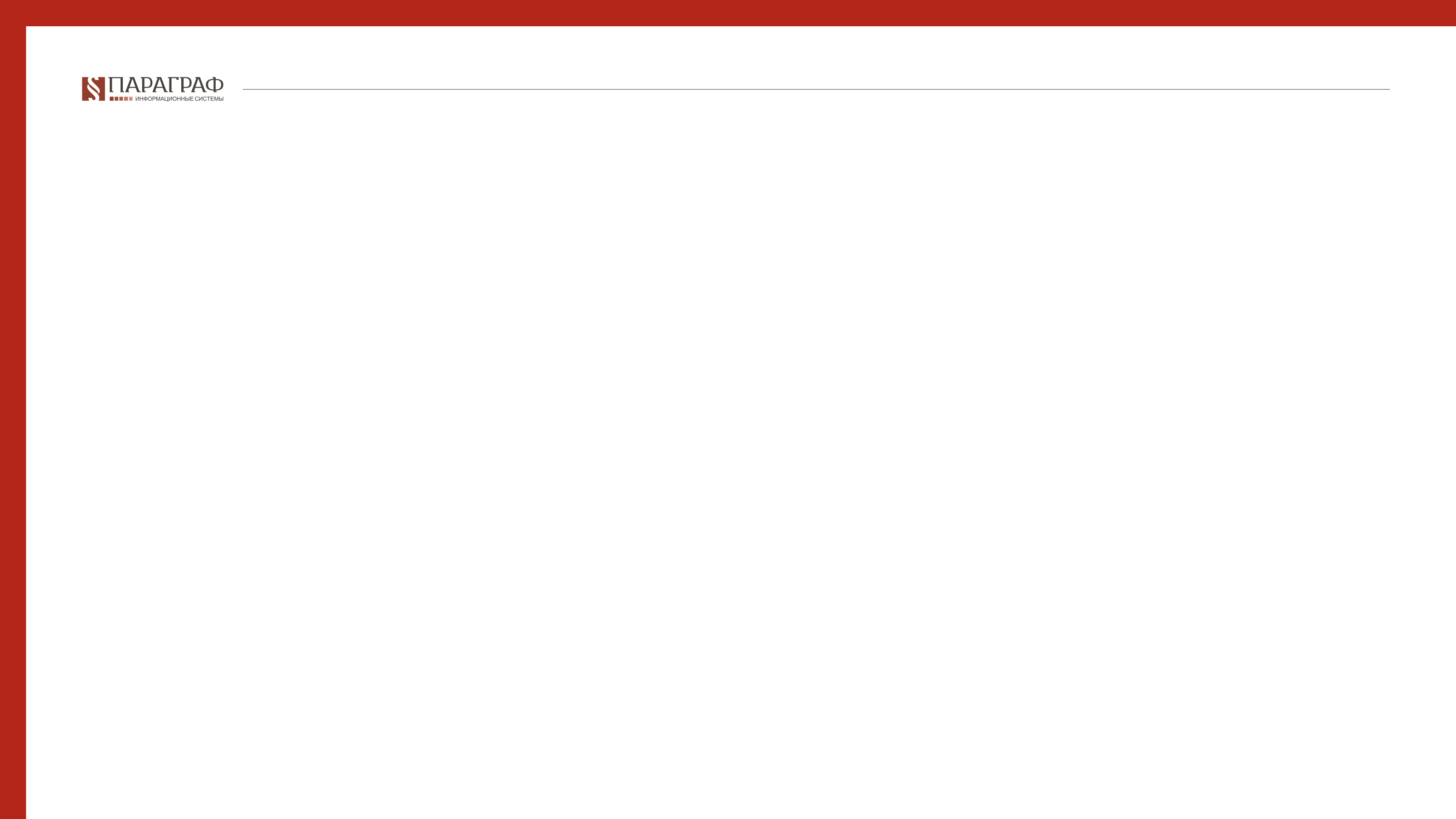 Создание, государственная регистрация и ликвидация НКО
Порядок ликвидации некоммерческой организации
Ликвидационная комиссия публикует информацию о ликвидации юридического лица, а также о порядке и сроке заявления претензий его кредиторами в официальных печатных изданиях. Срок заявления претензий не менее двух месяцев. Ликвидационная комиссия принимает меры к выявлению кредиторов и получению задолженности, снятию с учета филиалов и представительств, а также письменно уведомляет кредиторов о ликвидации некоммерческой организации.
       После истечения срока для предъявления претензий кредиторами ликвидационная комиссия составляет промежуточный ликвидационный баланс, который содержит сведения о составе имущества ликвидируемой некоммерческой организации, перечне заявленных кредиторами претензий, а также о результатах их рассмотрения. Промежуточный ликвидационный баланс утверждается собственником имущества некоммерческой организации или органом, принявшим решение о ликвидации некоммерческой организации.  Если у ликвидируемой некоммерческой организации (кроме государственных учреждений) недостаточно денег для удовлетворения требований кредиторов, ликвидационная комиссия осуществляет продажу имущества некоммерческой организации с публичных торгов в порядке, установленном для исполнения судебных решений. Выплата денег кредиторам ликвидируемой некоммерческой организации производится ликвидационной комиссией в порядке очередности, установленной статьей 51 Гражданского кодекса Республики Казахстан, в соответствии с промежуточным ликвидационным балансом, начиная со дня его утверждения. 
Ликвидация некоммерческой организации считается завершенной, а некоммерческая организация прекратившей свою деятельность после внесения об этом сведений в Национальный реестр бизнес-идентификационных номеров.
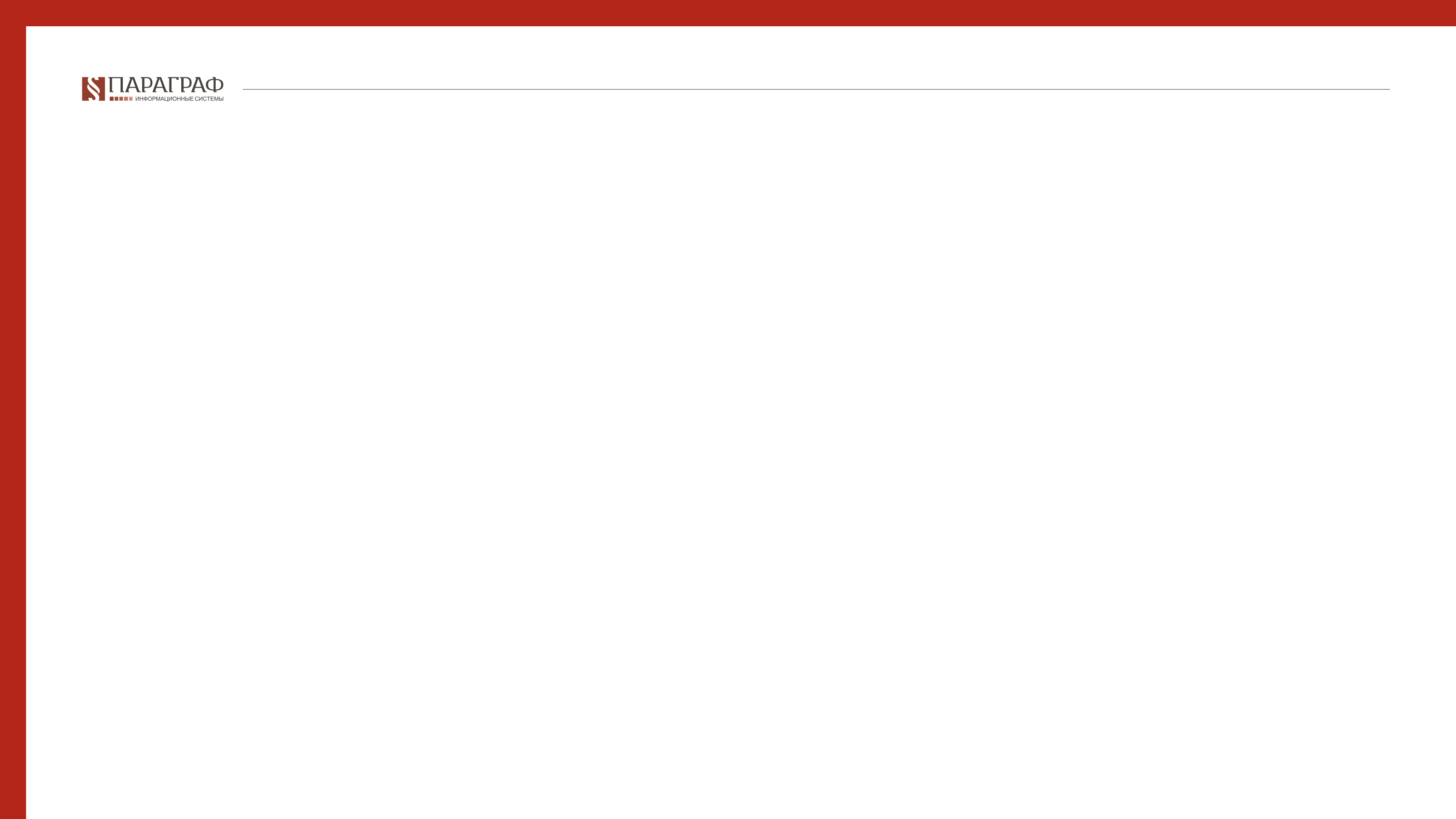 Требования и ограничения при регистрации НКО
Все документы на государственную регистрацию предоставляются на государственном и русском языках.
Учредительные документы (устав) предоставляются в трех подлинных экземплярах, два из 
которых должны быть прошиты и заверены подписью заявителя или нотариуса. Листы всех 
экземпляров учредительных документов должны быть пронумерованы.
Остальные документы (протокол, выписка из протокола, заявление о государственной регистрации, сведения об учредителях, решение о создании) предоставляются на государственную регистрацию в двух экземплярах, один из которых должен быть подлинником.
Документы, содержащие более одного листа, должны быть пронумерованы, прошиты и заверены подписью заявителя на обороте последнего листа на месте прошивки.
Форма заявления заполняется с использованием программного обеспечения, либо вручную. 
Государственную регистрацию общественных и религиозных объединений с республиканским и региональным статусами, в том числе политических партий, учетную регистрацию филиалов и представительств иностранных и международных некоммерческих неправительственных объединений, производит Министерство юстиции Республики Казахстан (далее – Министерство).
Государственная регистрация созданных, реорганизованных юридических лиц, и учетную регистрацию филиалов и представительств, общественных и религиозных объединений с местным статусом, фондов и объединений юридических лиц, учетная регистрация филиалов и представительств общественных и религиозных объединений, осуществляется территориальными органами юстиции.
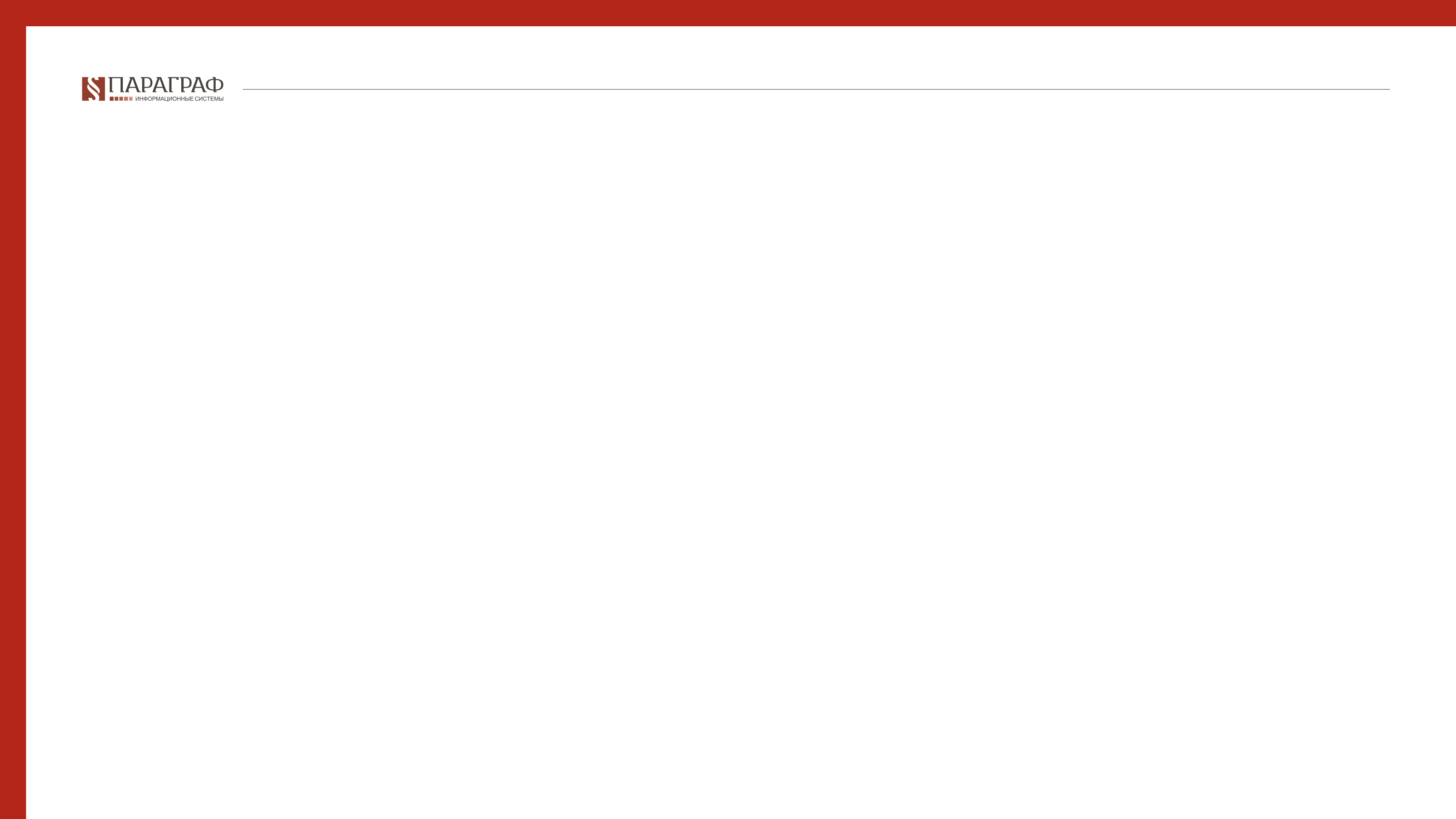 Перерыв или отказ в государственной регистрации НКО
В случаях представления неполного пакета документов, наличия в них недостатков, необходимости получения по учредительным документам заключения эксперта (специалиста), а также по иным основаниям, предусмотренным законодательными актами РК, срок государственной (учетной) регистрации и перерегистрации прерывается до устранения выявленных недостатков или получения соответствующего заключения.
В случае объявления перерыва срока регистрации (перерегистрации) не возвращаются документы, содержащие нарушение действующего законодательства, явившееся основанием для перерыва срока регистрации (перерегистрации). После перерыва течение срока начинается заново: время, истекшее до перерыва, не засчитывается в новый срок.
Нарушение порядка создания, перерегистрации и реорганизации юридического лица, установленного законодательными актами РК, несоответствие учредительных документов законодательным актам РК, а также непредставление передаточного акта или разделительного баланса либо отсутствие в них положений о правопреемстве реорганизованного юридического лица, а также в случае, если физическое лицо, являющееся учредителем (участником) и (или) руководителем юридического лица, является единственным учредителем (участником) и (или) руководителем бездействующих юридических лиц и (или) признано недееспособным или ограниченно дееспособным, и (или) признано безвестно отсутствующим, и (или) объявлено умершим, и (или) имеет непогашенную или неснятую судимость предусмотренным УК РК, и (или) представлены утерянные и (или) недействительные документы, удостоверяющие личность, а также наличие судебных актов и постановлений (запретов, арестов) судебных исполнителей и правоохранительных органов, влекут отказ в государственной регистрации и перерегистрации юридического лица.
Отказ в учетной регистрации и перерегистрации филиала (представительства) допускается в случаях нарушения установленного законодательством РК порядка создания филиала (представительства), несоответствия представленных для учетной регистрации документов законам РК.
В случае отказа в государственной регистрации или перерегистрации юридического лица, учетной регистрации или перерегистрации филиала (представительства) регистрирующий орган в сроки, предусмотренные законодательством, в письменном виде выдает ему мотивированный отказ, содержащий ссылку на несоответствие представленных документов требованиям законодательного акта РК
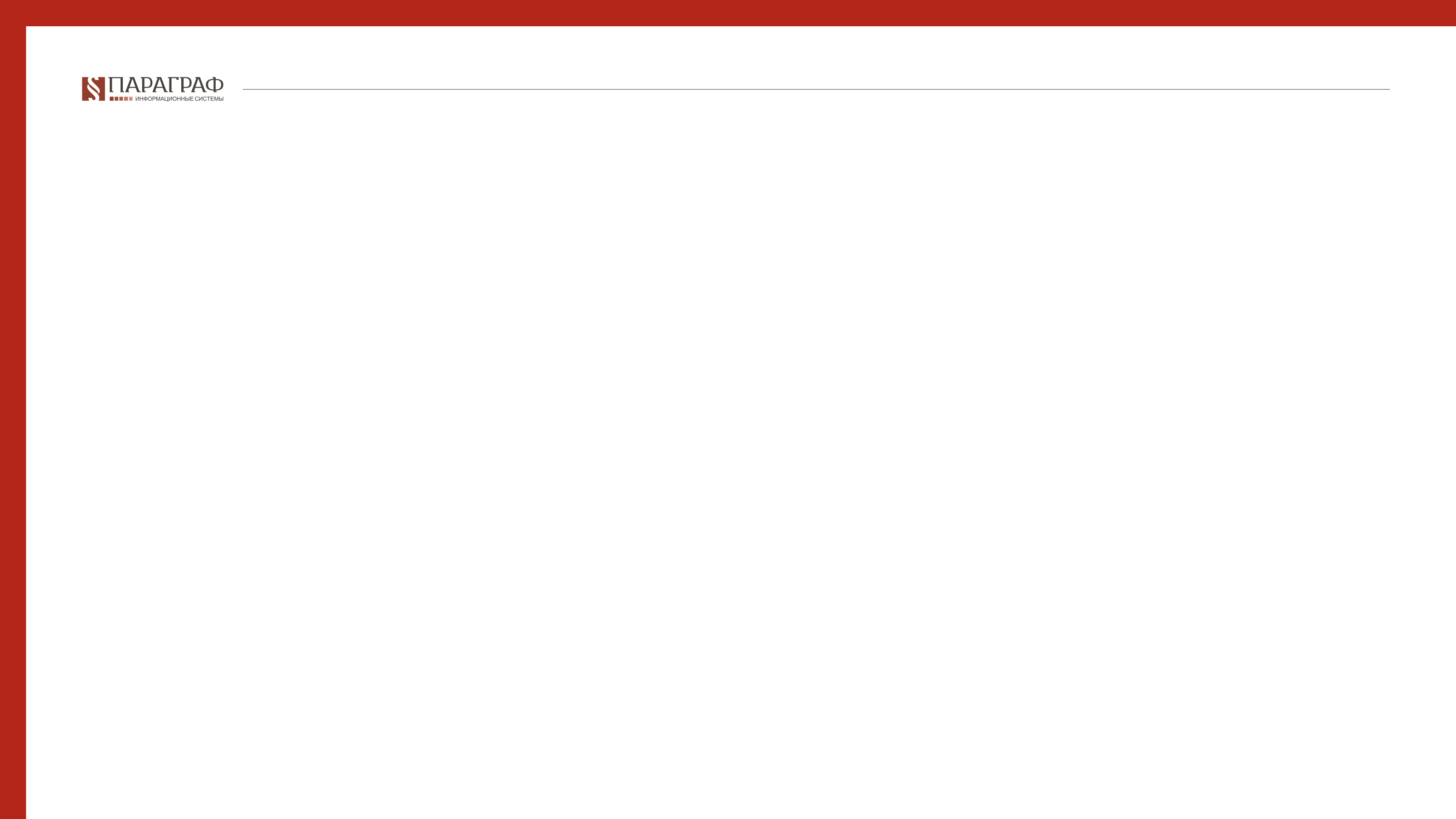 Действия заявителя при получении отказа в регистрации. Этапы урегулирования конфликтов
Порядок обжалования решений, действий (бездействия) Регистрирующего органа и (или) их должностных лиц по вопросам оказания государственной услуги
      - Жалоба на решения, действия (бездействие) Регистрирующего органа и (или) их работников по вопросам оказания государственных услуг подается на имя руководителя Регистрирующего органа.
      - Жалоба услугополучателя, поступившая в адрес непосредственно оказывающего государственную услугу Регистрирующего органа, в соответствии с пунктом 2) статьи 25 Закона "О государственных услугах" подлежит рассмотрению в течение пяти рабочих дней со дня ее регистрации.
      - Жалоба услугополучателя, поступившая в адрес уполномоченного органа по оценке и контролю за качеством оказания государственных услуг, подлежит рассмотрению в течение пятнадцати рабочих дней со дня ее регистрации.
      При обращении через портал информацию о порядке обжалования можно получить по телефону единого контакт-центра по вопросам оказания государственных услуг.
      - Рассмотрение жалобы осуществляется уполномоченным органом, осуществляющим государственное регулирование и контроль деятельности в сфере государственной регистрации юридических лиц и учетной регистрации филиалов и представительств, уполномоченным органом по оценке и контролю за качеством оказания государственных услуг (далее – орган, рассматривающий жалобу).
      Жалоба подается Регистрирующему органу, чье решение, действие (бездействие) обжалуется.
      Регистрирующий орган, чье решение, действие (бездействие) обжалуется, не позднее трех рабочих дней со дня поступления жалобы направляет ее и административное дело в орган, рассматривающий жалобу.
      При этом Регистрирующий орган, чье решение, действие (бездействие) обжалуется, вправе не направлять жалобу в орган, рассматривающий жалобу, если он в течение трех рабочих дней примет решение либо иное административное действие, полностью удовлетворяющие требованиям, указанным в жалобе.
      Если иное не предусмотрено законом, то обращение в суд в порядке АППК допускается после обжалования в досудебном порядке.
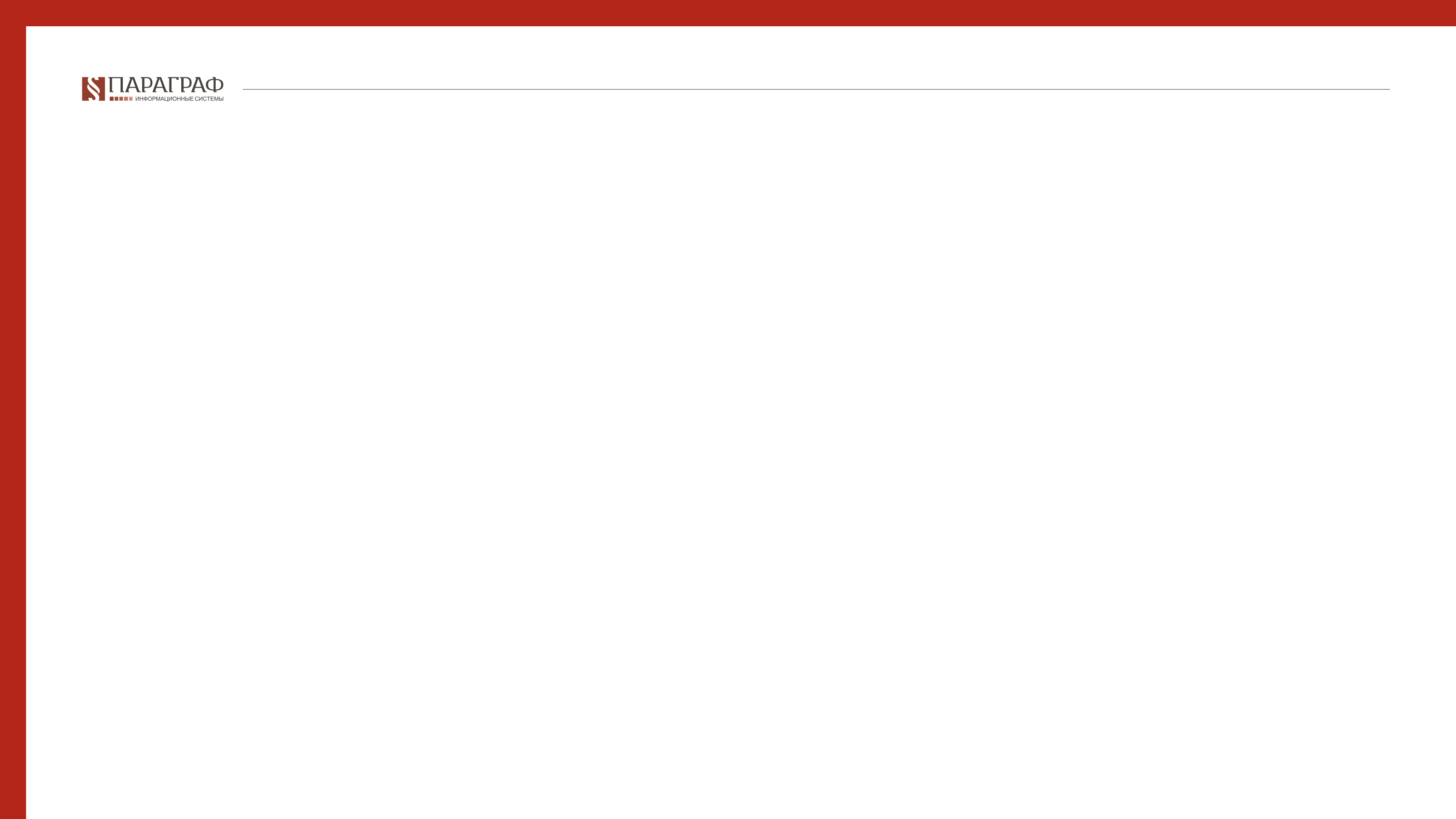 Обзор практических кейсов при регистрации НКО
Практический кейс: по отказам и перерывам срока юридических лиц.
	При поступлении заявления на государственную регистрацию, перерегистрацию и прекращение деятельности юридического лица представленные документы проверяются на соответствие действующего законодательства. В случае, если, по итогам рассмотрения представленных материалов выявляются какие-либо замечания, выносятся приказы о перерыве срока либо об отказе в регистрации, в зависимости от характера замечаний.
1.	Перерыв срока государственной регистрации, перерегистрации или прекращения деятельности выносится по основаниям согласно ст. 9 Закона РК «О государственной регистрации юридических лиц и учетной регистрации филиалов и представительств» (Далее - Закон). 
В случаях представления неполного пакета документов, наличия в них недостатков, необходимости получения по учредительным документам заключения эксперта (специалиста), а также по иным основаниям, предусмотренным законодательными актами Республики Казахстан, срок государственной (учетной) регистрации (перерегистрации), регистрации прекращения деятельности юридических лиц, снятия с учетной регистрации филиалов (представительств), регистрации внесенных изменений и дополнений в учредительные документы юридического лица, не относящегося к субъекту частного предпринимательства, а также акционерного общества, положения об их филиалах (представительствах) прерывается до устранения выявленных недостатков или получения соответствующего заключения (экспертизы).
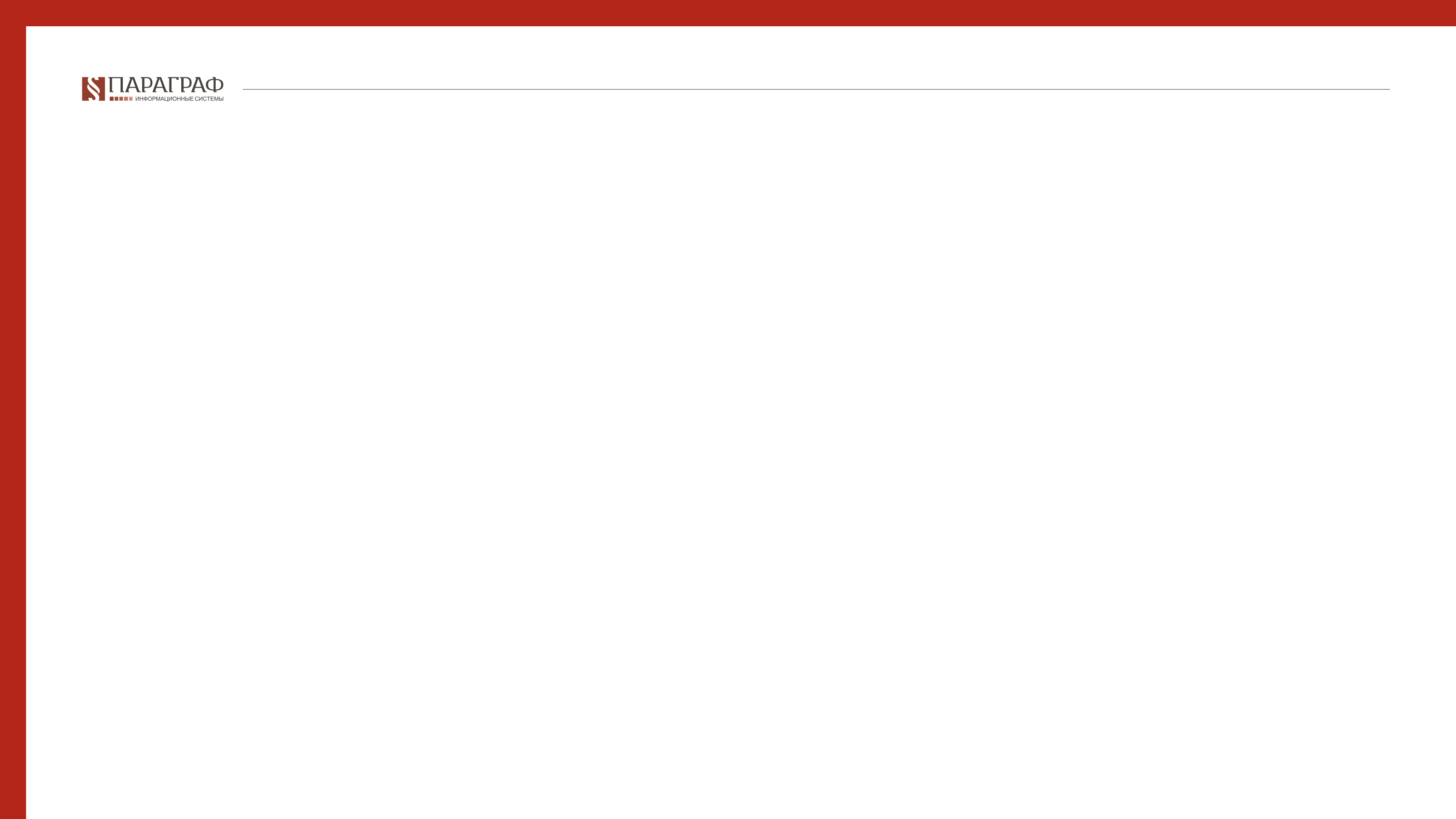 Обзор практических кейсов при регистрации НКО
Практический кейс: по отказам и перерывам срока юридических лиц.
Отказ в государственной регистрации, перерегистрации или прекращения деятельности выносится по основаниям в соответствии со ст. 11 Закона РК.
      1) нарушения порядка создания, перерегистрации и реорганизации юридического лица, установленного законодательными актами Республики Казахстан, несоответствия учредительных документов закону Республики Казахстан;
      2) непредставления передаточного акта или разделительного баланса либо отсутствия в них положений о правопреемстве реорганизованного юридического лица;
      3) если юридическое лицо или единственный учредитель (участник) юридического лица является бездействующим юридическим лицом;
      4) если физическое лицо, являющееся учредителем (участником, членом) и (или) руководителем юридического лица, является единственным учредителем (участником, членом) и (или) руководителем бездействующих юридических лиц;
      4-1) если физическое лицо, являющееся учредителем (участником) и (или) руководителем юридического лица, включено в перечень организаций и лиц, связанных с финансированием распространения оружия массового уничтожения, и (или) в перечень организаций и лиц, связанных с финансированием терроризма и экстремизма, в соответствии с законодательством Республики Казахстан, за исключением акций (долей участия в уставном капитале), конфискованных и (или) взысканных по решению суда;
      4-2) если физическое лицо, являющееся учредителем (участником, членом) и (или) руководителем юридического лица, признано недееспособным или ограниченно дееспособным;
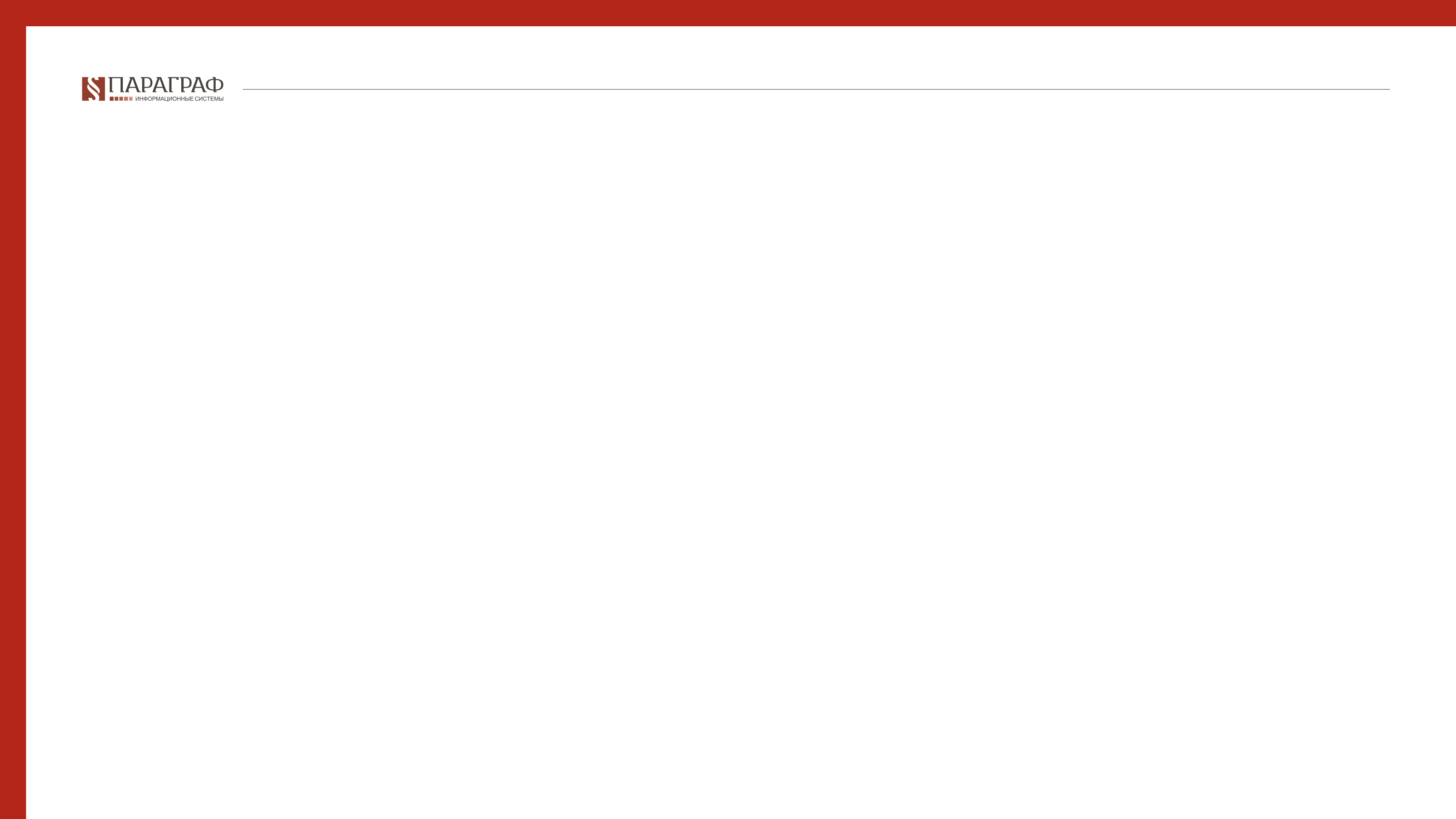 Обзор практических кейсов при регистрации НКО
4-3) если физическое лицо, являющееся учредителем (участником, членом) и (или) руководителем юридического лица, признано безвестно отсутствующим, объявлено умершим, зарегистрировано в качестве умершего либо его статус не определен;
      4-4) если физическое лицо, являющееся учредителем (участником, членом) и (или) руководителем юридического лица, имеет непогашенную или неснятую судимость за преступления по статьям 237, 238 Уголовного кодекса Республики Казахстан; 
      4-5) если при государственной регистрации учредитель (физическое лицо и (или) юридическое лицо), его учредители, руководитель юридического лица, учредитель и (или) руководитель юридического лица, являющегося учредителем (участником, членом) юридического лица, являются должниками по исполнительному документу, за исключением лица, являющегося должником по исполнительному производству о взыскании периодических платежей и не имеющего задолженность по исполнительному производству о периодических взысканиях более трех месяцев;
      4-6) если при государственной перерегистрации новые учредители (участники, члены) и (или) лица, отчуждающие долю, являются должниками по исполнительному документу, за исключением лица, являющегося должником по исполнительному производству о взыскании периодических платежей и не имеющего задолженность по исполнительному производству о периодических взысканиях более трех месяцев;
      5) представления утерянных и (или) недействительных документов, удостоверяющих личность;
      6) наличия судебных актов и постановлений (запретов, арестов) судебных исполнителей и правоохранительных органов;
      7) если иное не установлено законами Республики Казахстан или судебным актом, регистрационные действия прерываются до устранения обстоятельств, явившихся основанием для перерыва срока, но не более чем на один месяц.
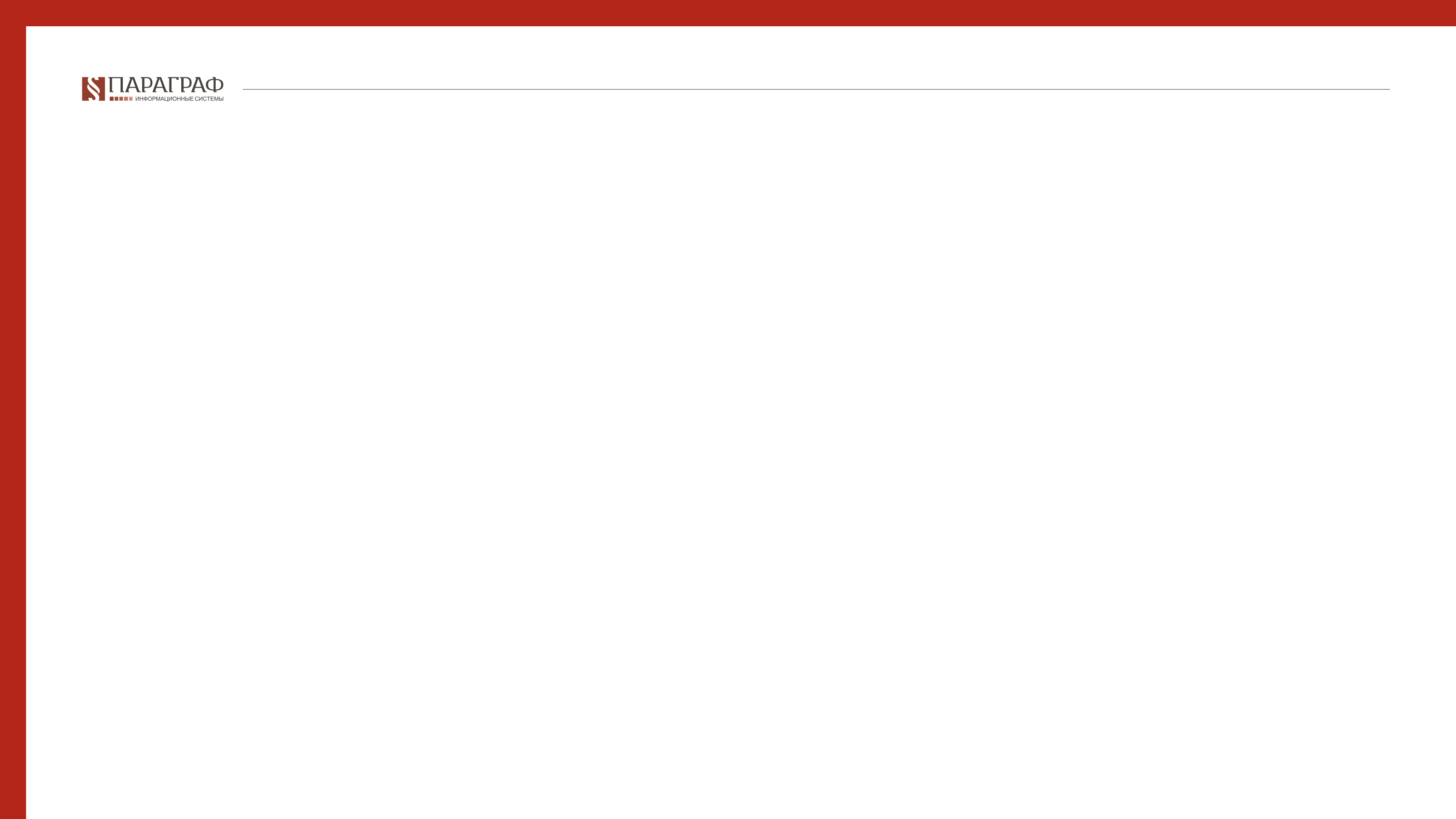 Обзор практических кейсов при регистрации НКО
Если в течение одного месяца не будут устранены обстоятельства, явившиеся основанием для перерыва срока, в регистрационных действиях отказывается, за исключением получения заключения эксперта (специалиста).
      Заявитель (уполномоченный представитель заявителя) вправе обратиться с ходатайством о прекращении рассмотрения заявления в регистрирующий орган. Рассмотрение отозванного заявления при этом прекращается.
      Дополнительные основания отказа в государственной регистрации и перерегистрации религиозного объединения устанавливаются в Законе Республики Казахстан "О религиозной деятельности и религиозных объединениях".
      Отказ в учетной регистрации и перерегистрации филиала (представительства) осуществляется в случаях нарушения установленного законодательными актами Республики Казахстан порядка учетной регистрации филиала (представительства), несоответствия представленных для учетной регистрации документов законам Республики Казахстан.
      В случае отказа в государственной регистрации или перерегистрации юридического лица, учетной регистрации или перерегистрации филиала (представительства) регистрирующий орган в сроки, предусмотренные в статье 9 настоящего Закона, в письменном виде выдает ему мотивированный отказ, содержащий ссылку на несоответствие представленных документов требованиям законодательного акта Республики Казахстан.
      Возврат уплаченного регистрационного сбора за государственную (учетную) регистрацию или перерегистрацию юридических лиц, их филиалов (представительств) производится в случаях, предусмотренных Налоговым кодексом.
      Основания отказа в государственной регистрации (за исключением случаев реорганизации), предусмотренные настоящей статьей, не распространяются на юридические лица, относящиеся к субъектам малого предпринимательства.